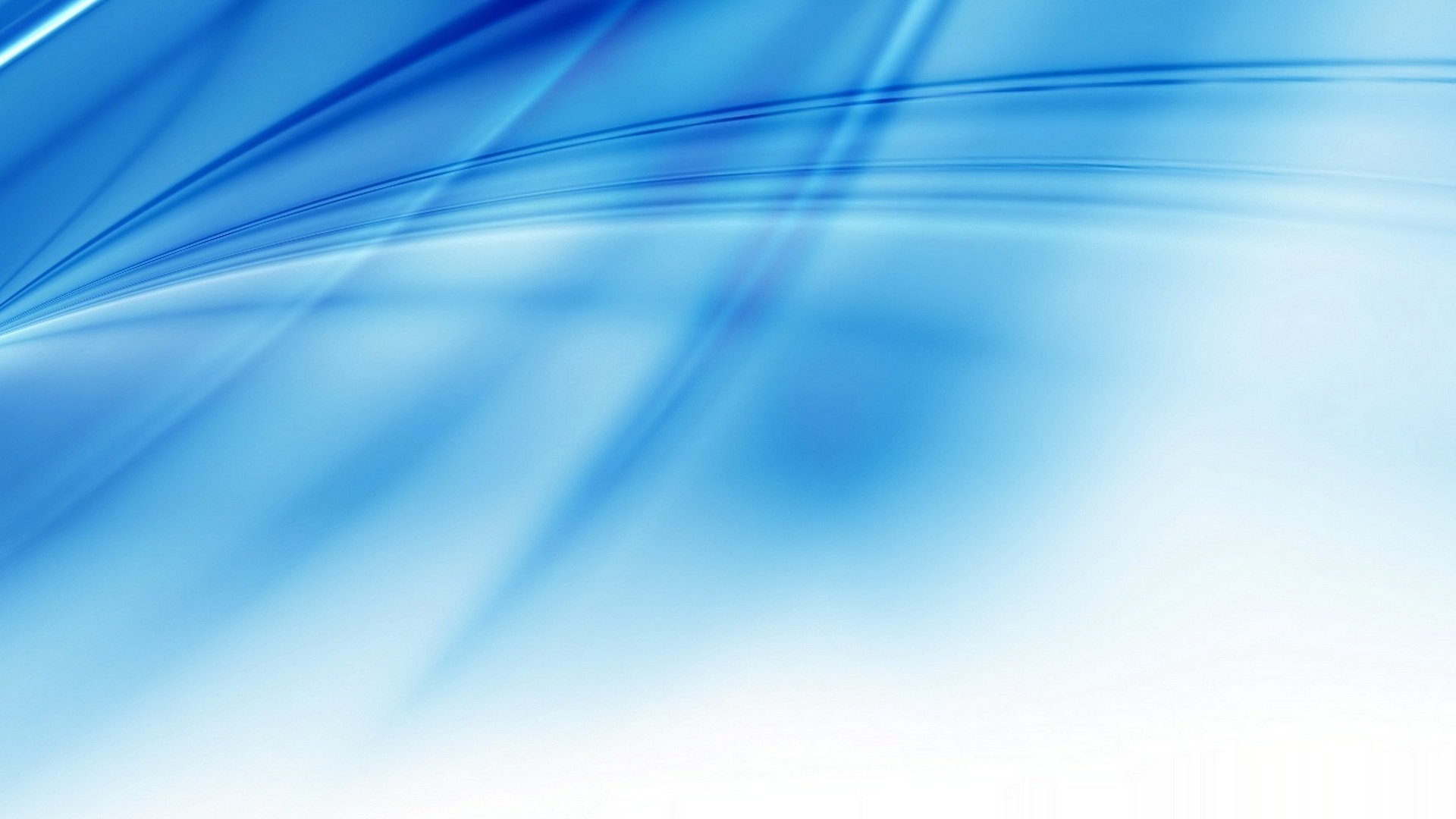 государственное бюджетное общеобразовательное учреждение Самарской области
средняя общеобразовательная школа № 4 п.г.т. Безенчук муниципального района
Безенчукский Самарской области, структурное подразделение «детский сад «Тополек»
Экологический проект на тему «Птицы»
для детей подготовительной к школе группы
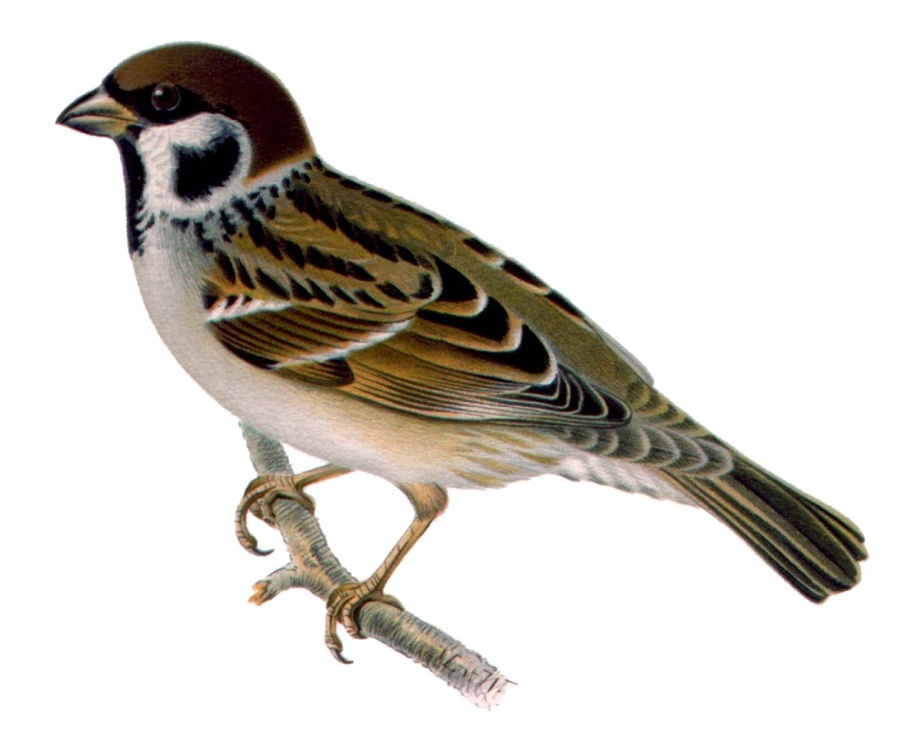 Автор:
Анищенко А.В., воспитатель
2022 г.
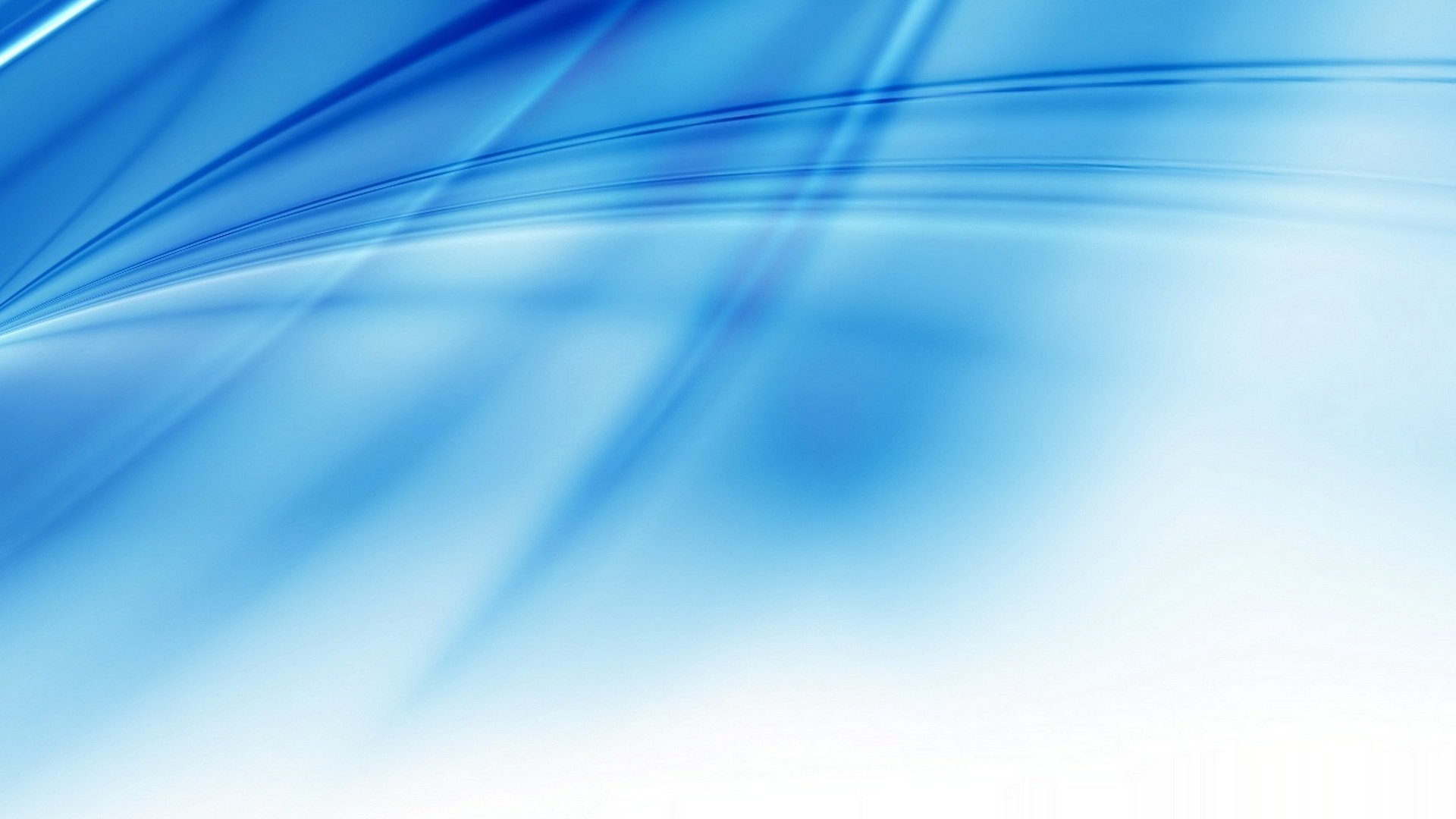 Актуальность проекта.
В современных условиях проблема экологического воспитания дошкольников приобретает особую остроту и актуальность. Именно в период дошкольного детства происходит становление человеческой личности, формирование начал экологической культуры. Поэтому очень важно разбудить интерес детей к живой природе, воспитывать любовь к ней, научить беречь окружающий мир.
Экологическое воспитание дошкольников средствами ознакомления с птицами родного края выбрано не случайно. Как свидетельствуют орнитологи, у ребёнка быстро формируется психологический контакт с птицами, существами активными, привлекательными, подвижными.
Взрослые должны воспитывать у детей бережное отношение к птицам, нашим верным друзьям, и привлекать их к созданию хороших условий жизни для пернатых. Природа, которую наблюдает ребёнок, оставляет в нём неизгладимое впечатление, формирует эстетические чувства. Очень важно учить ребёнка понимать красоту живой природы: любоваться пёстрым оперением птиц, радоваться их пению. В общении с живой природой воспитывается у детей любовь к родному краю.
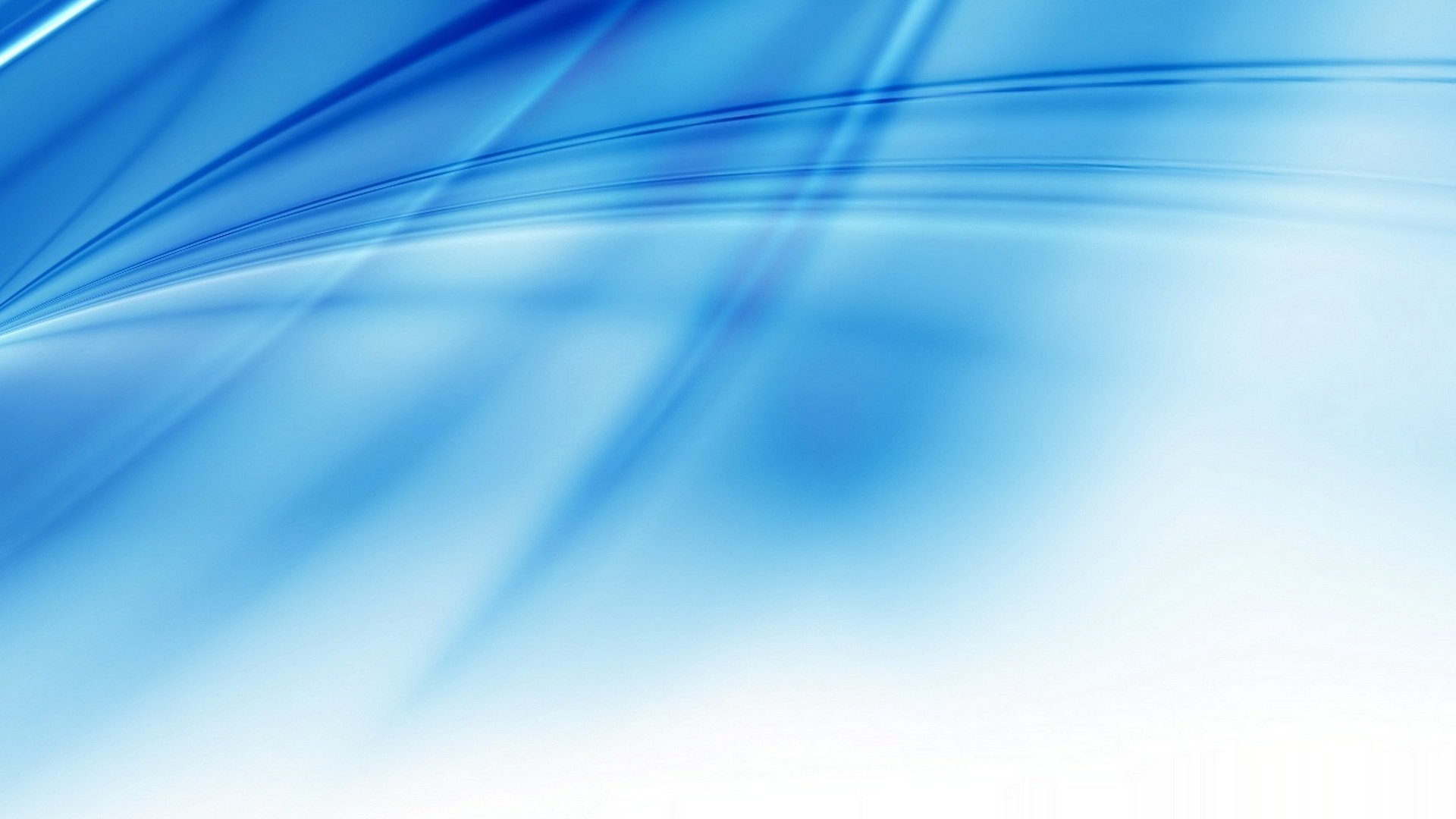 Цель проекта: расширение и углубление представлений детей о птицах нашего края и формирование бережного и заботливого отношения к ним. 

Задачи:
Формировать у детей представления о птицах как живых существах, живущих на Земле, их значения для окружающей природы.
Расширять представления детей о зимующих птицах.
Формировать  интерес к птицам, желание узнавать новые факты из их жизни.
Уточнять и обогащать словарный запас детей по теме, развивать связную речь: составлять творческие и описательные рассказы о птицах. 
Познакомить детей с профессией людей, которые изучают птиц - орнитолог.
Воспитывать у детей бережное отношение к птицам, желание заботиться о них, помогать им.
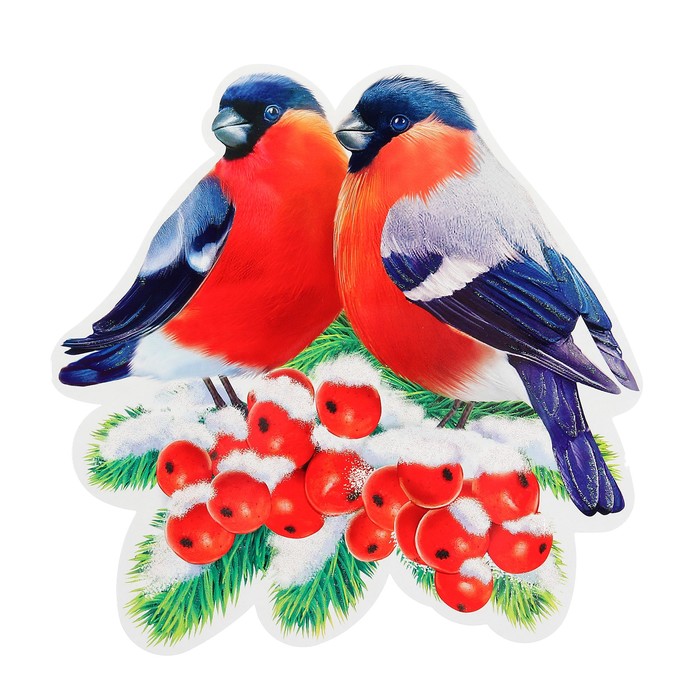 Тип проекта: информационно-творческий.
Участники проекта: дети подготовительной группы, родители воспитанников, воспитатели группы.
Срок реализации проекта: краткосрочный.
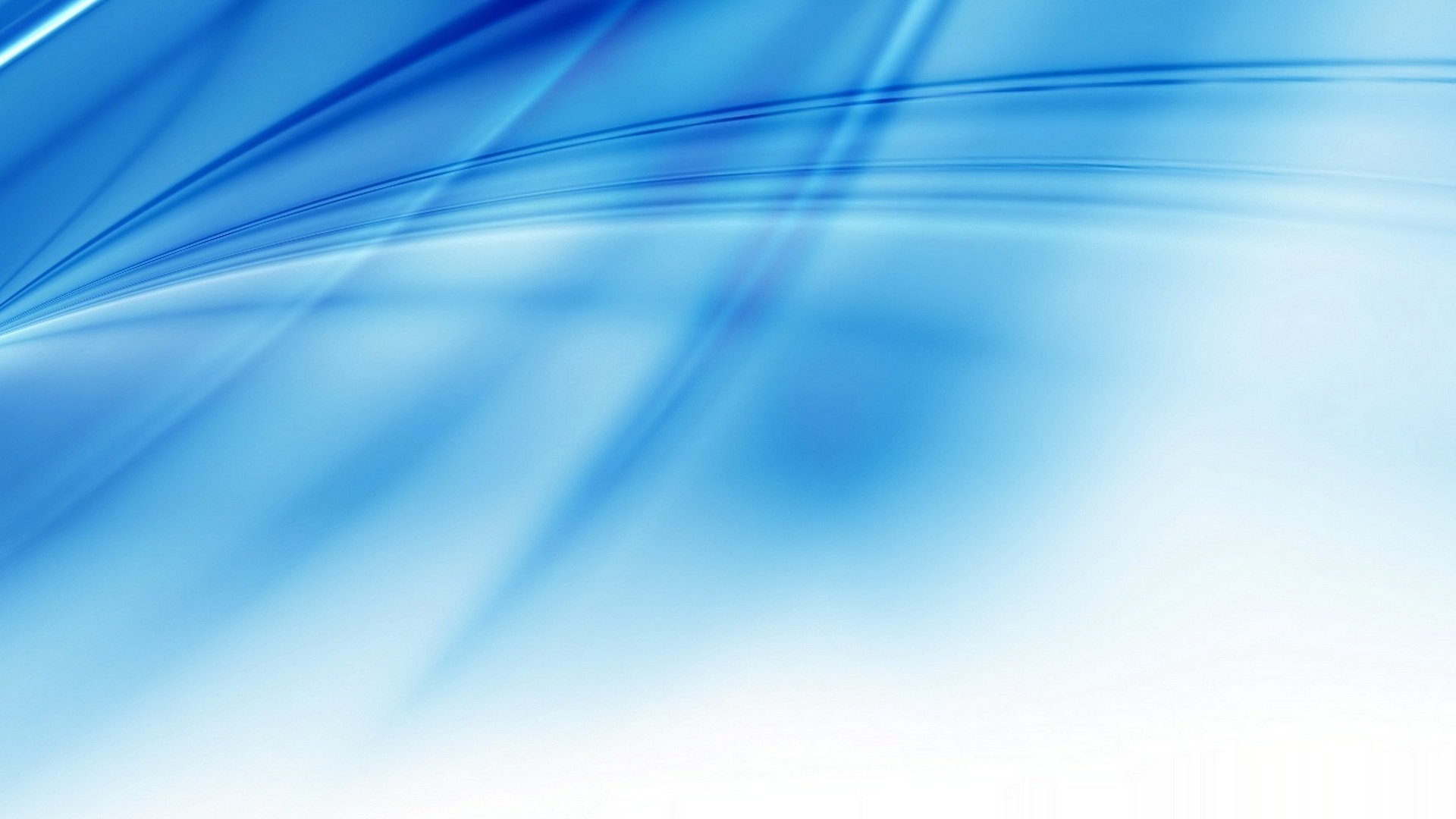 Этапы реализации проекта:
1 этап — подготовительный.
Изучение методической литературы по теме проекта.
Постановка цели, определение задач.
Составление плана совместной работы с детьми, родителями.
Подбор методической, справочной, художественной литературы, иллюстрированного материала.
Подбор игр по лексической теме «Птицы».
 2 этап - Основной этап.
Организация совместной (с педагогами, родителями и детьми) творческой, познавательно-исследовательской деятельности. 
3 этап - Заключительный этап.
1. Экологическая акция «Помоги зимующим птицам».
2. Выставка детских работ.
3. Картотека дидактических игр на тему «Птицы».
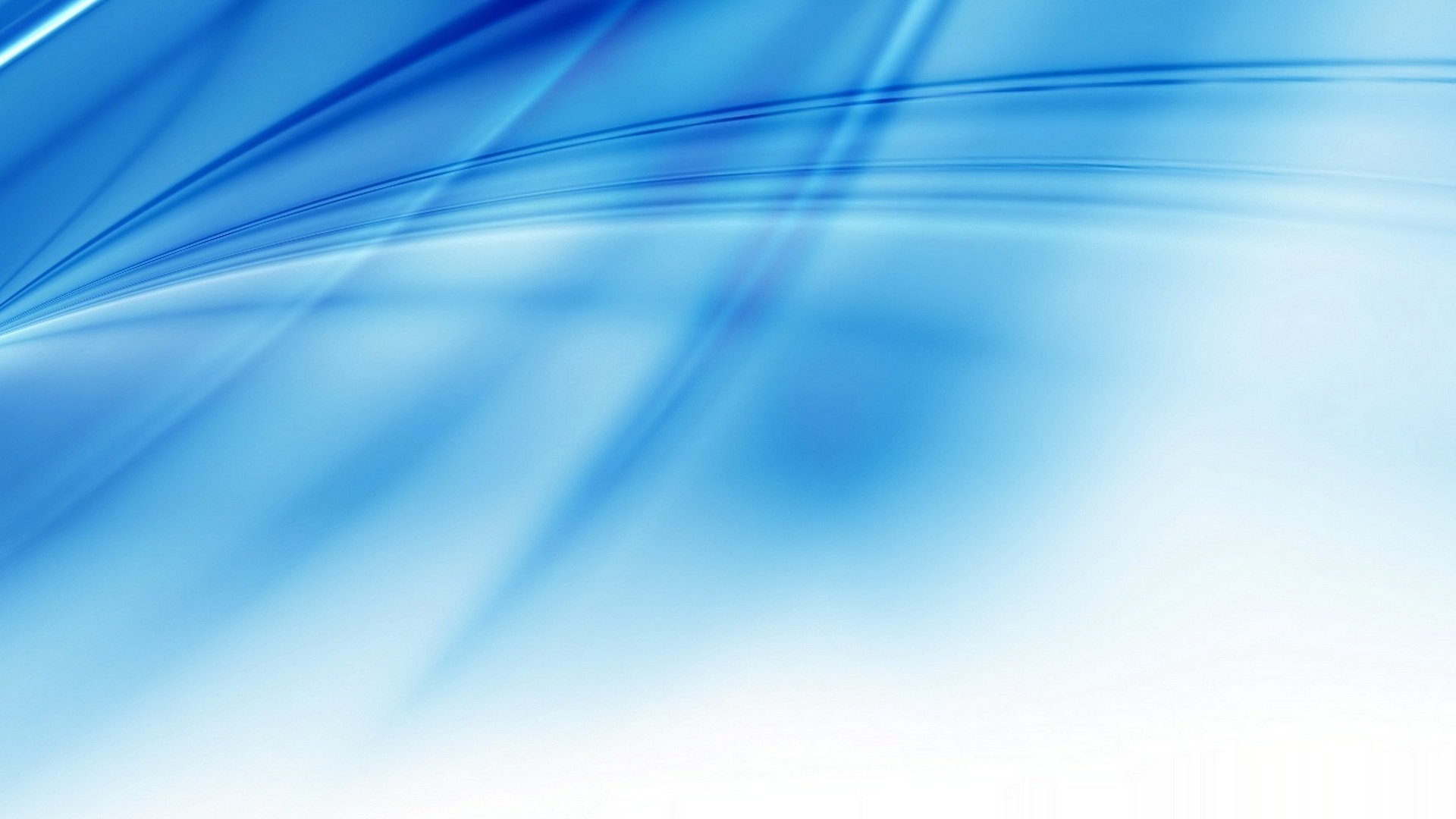 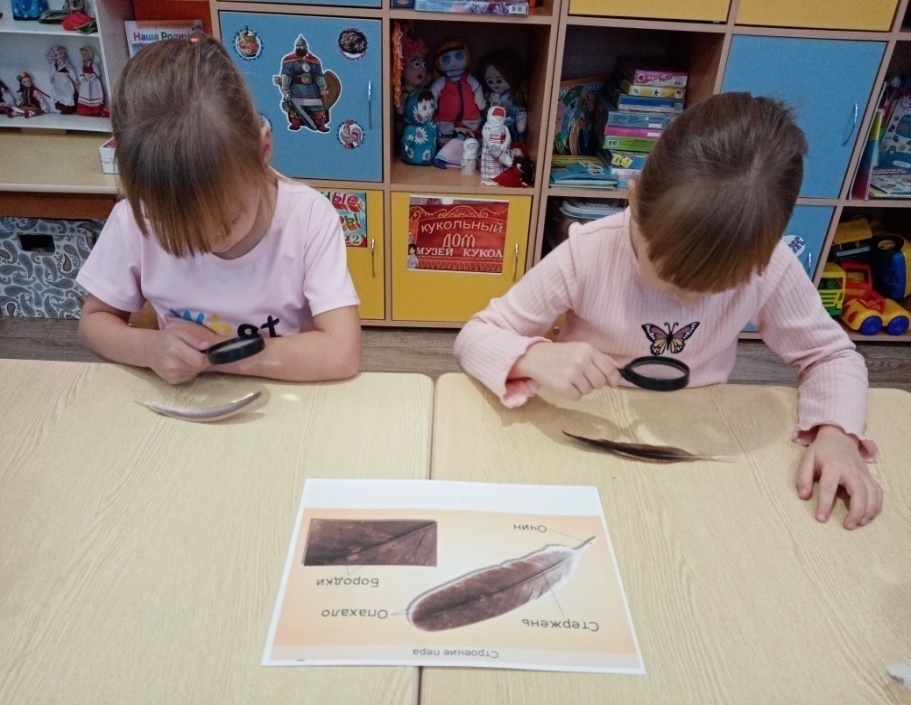 Познавательно -исследовательская деятельность:  «Особенности строения перьев», «Типы перьев», «Почему перо легкое»
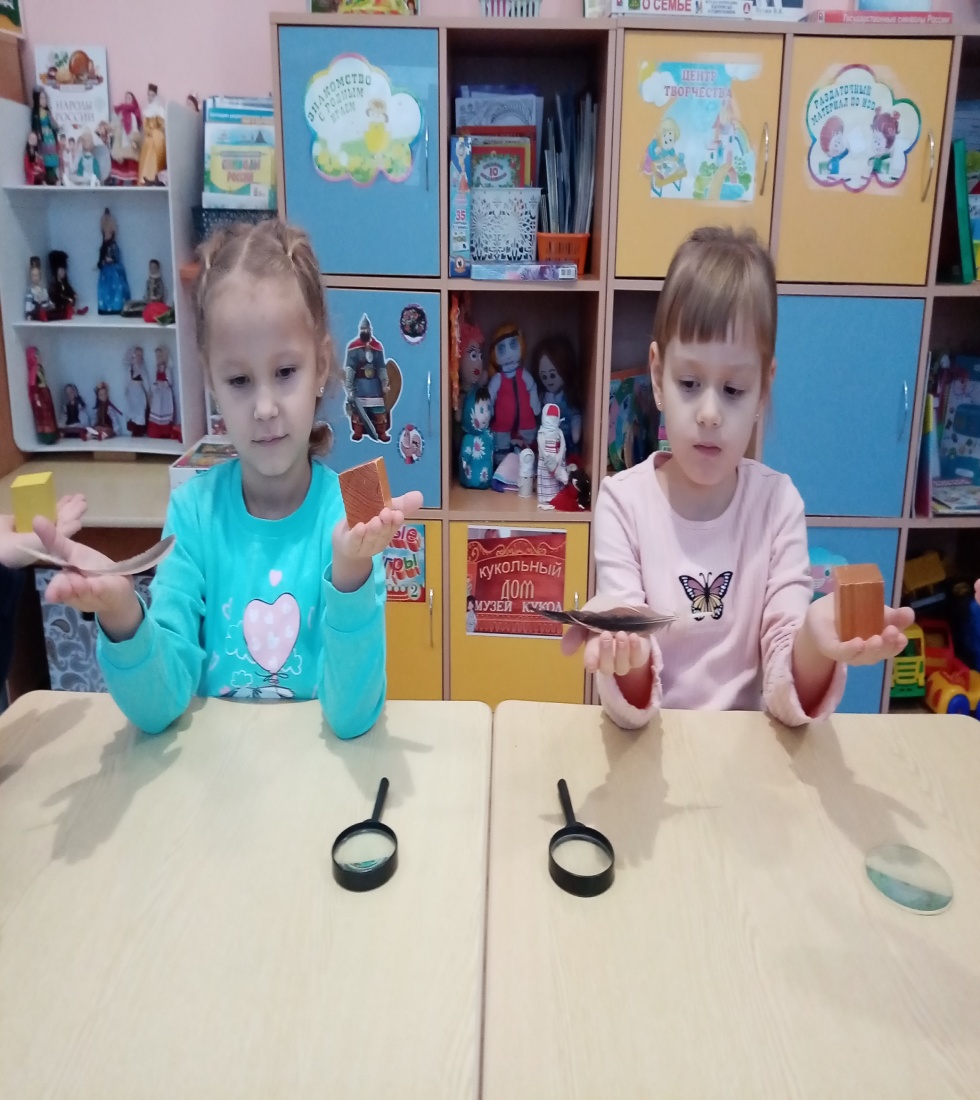 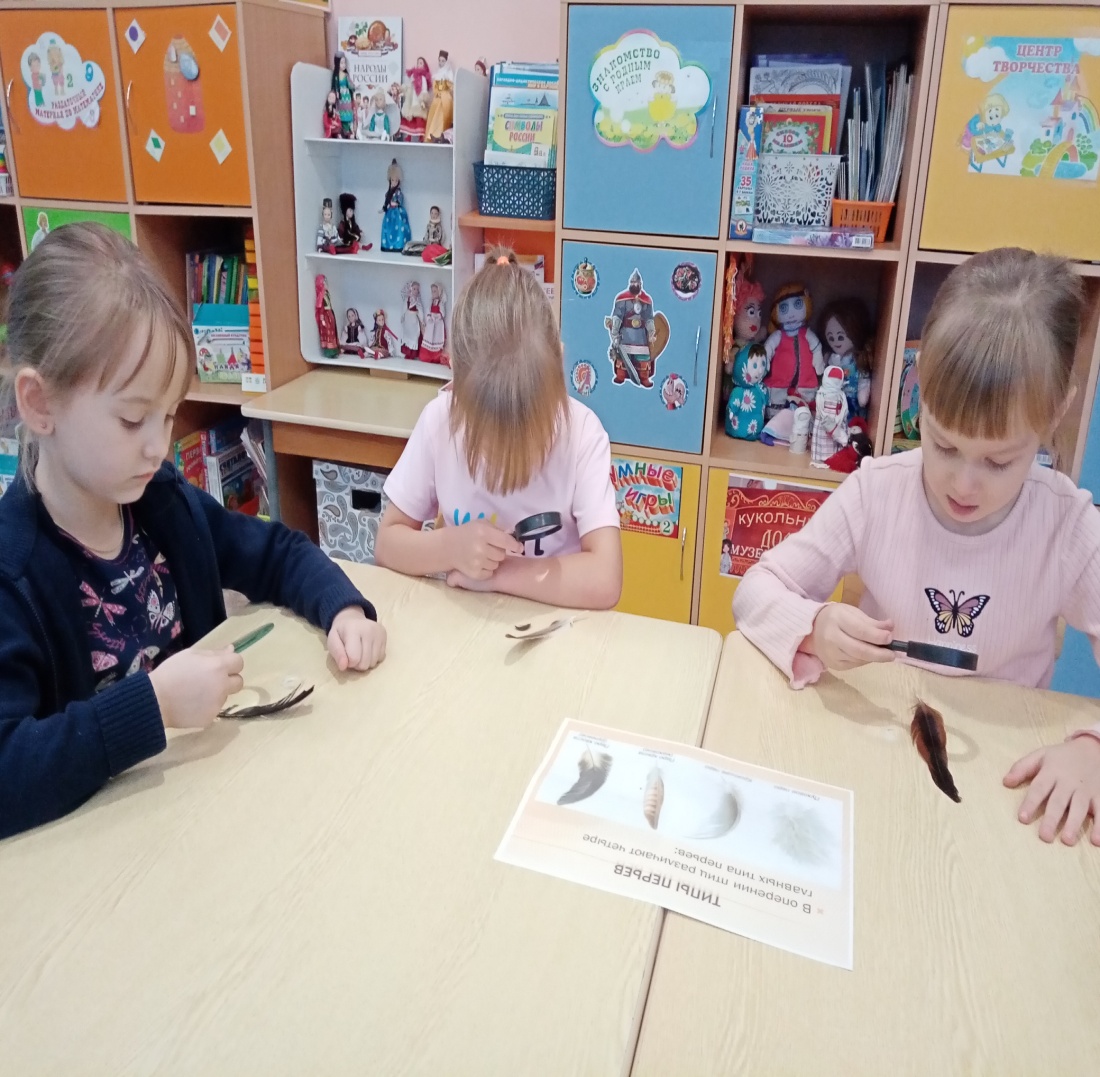 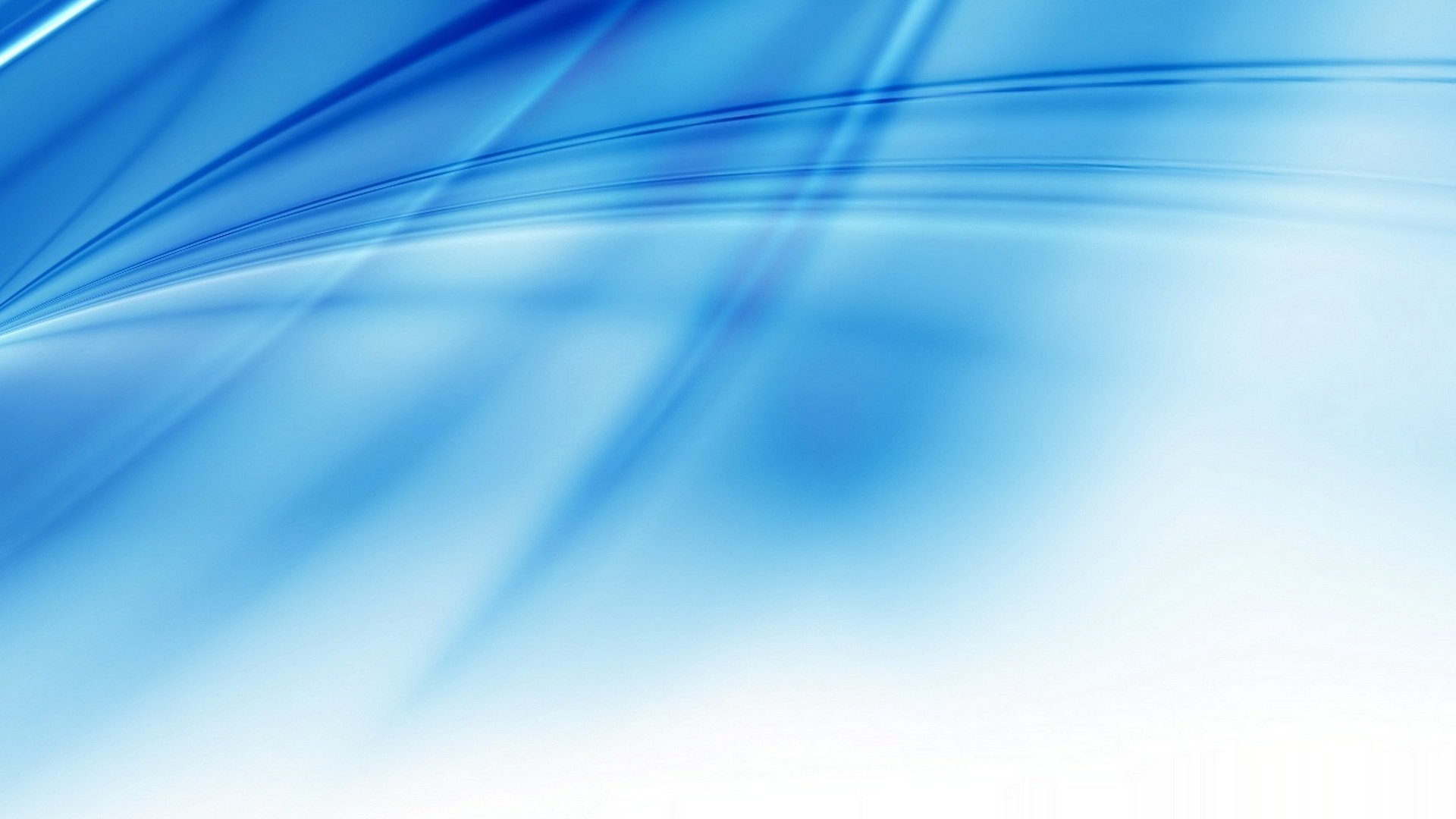 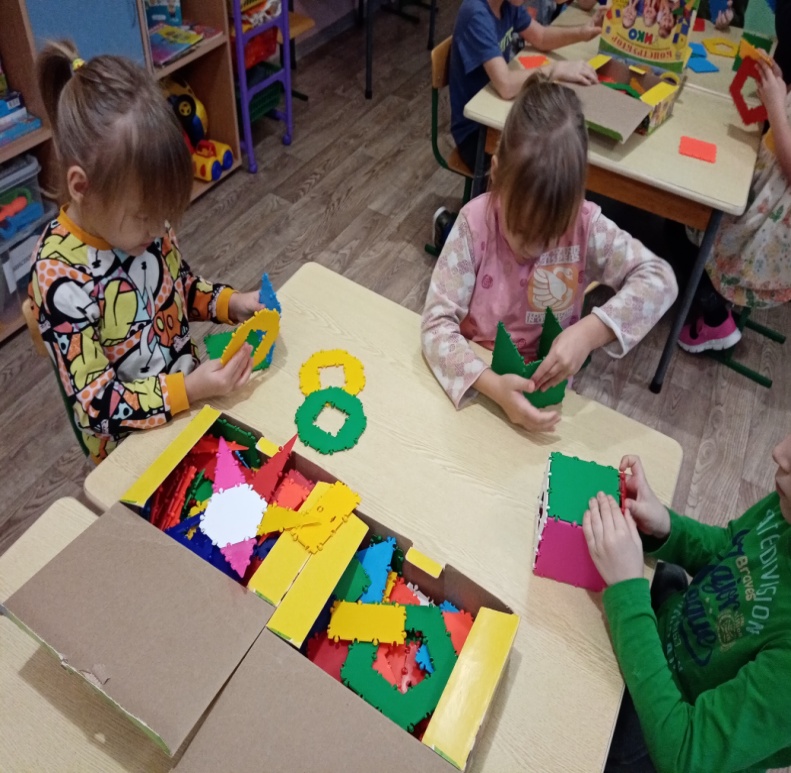 Конструирование  с использованием конструктора ТИКО «Кормушка для птиц»
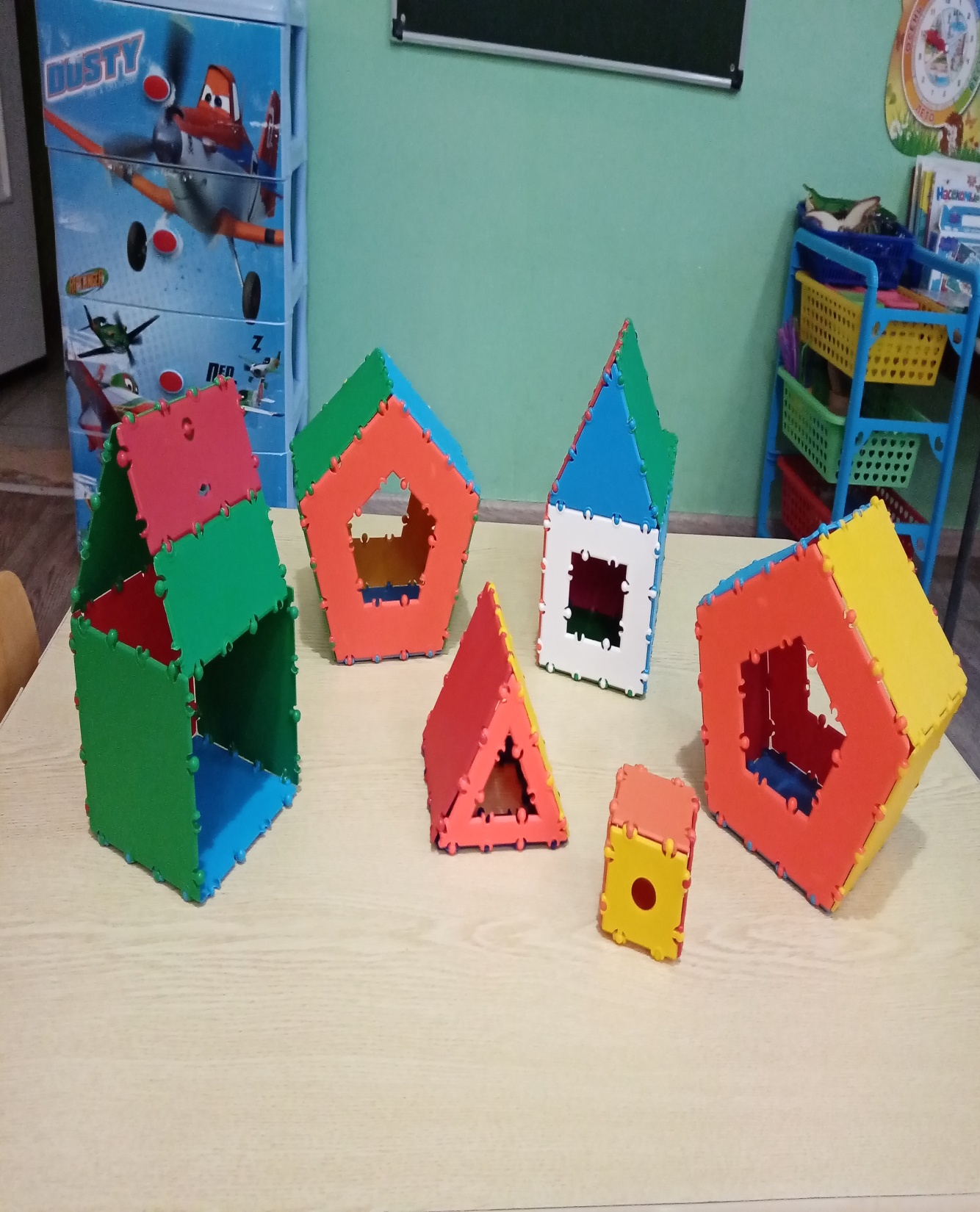 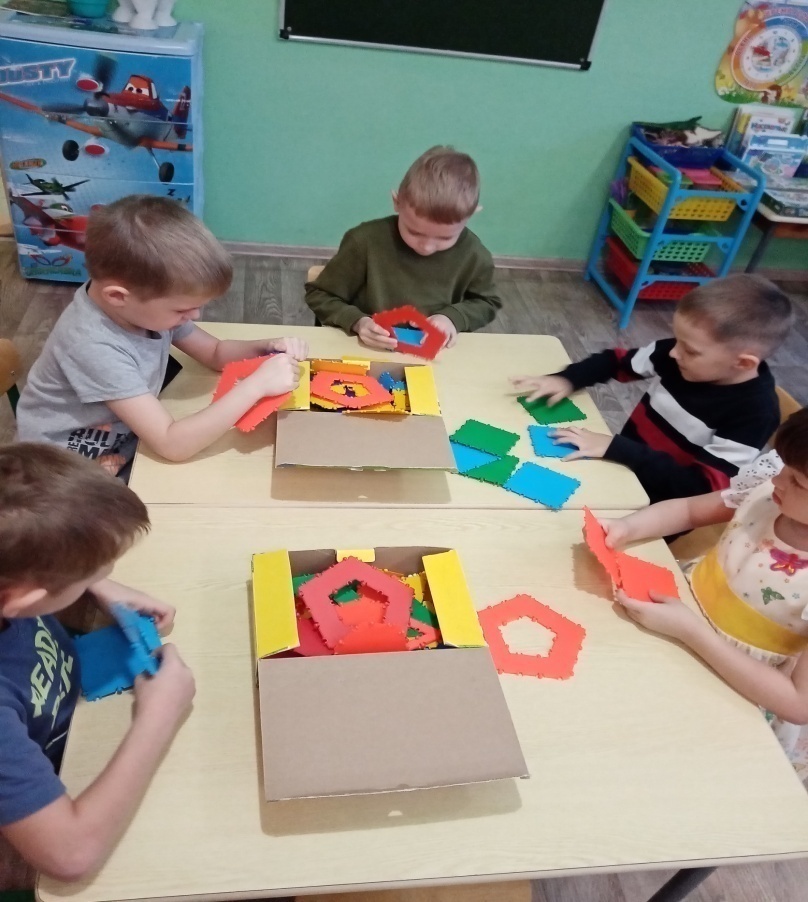 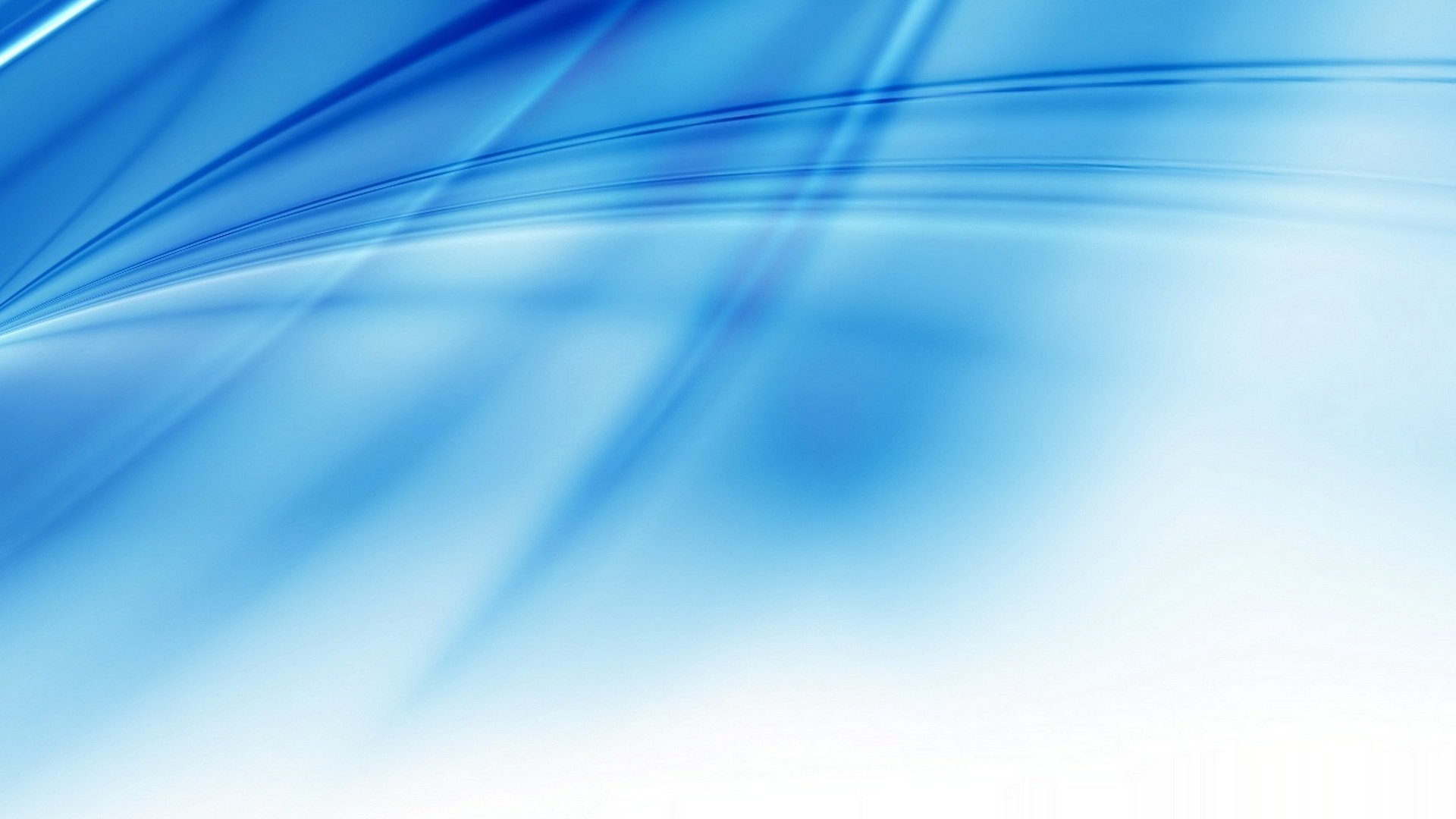 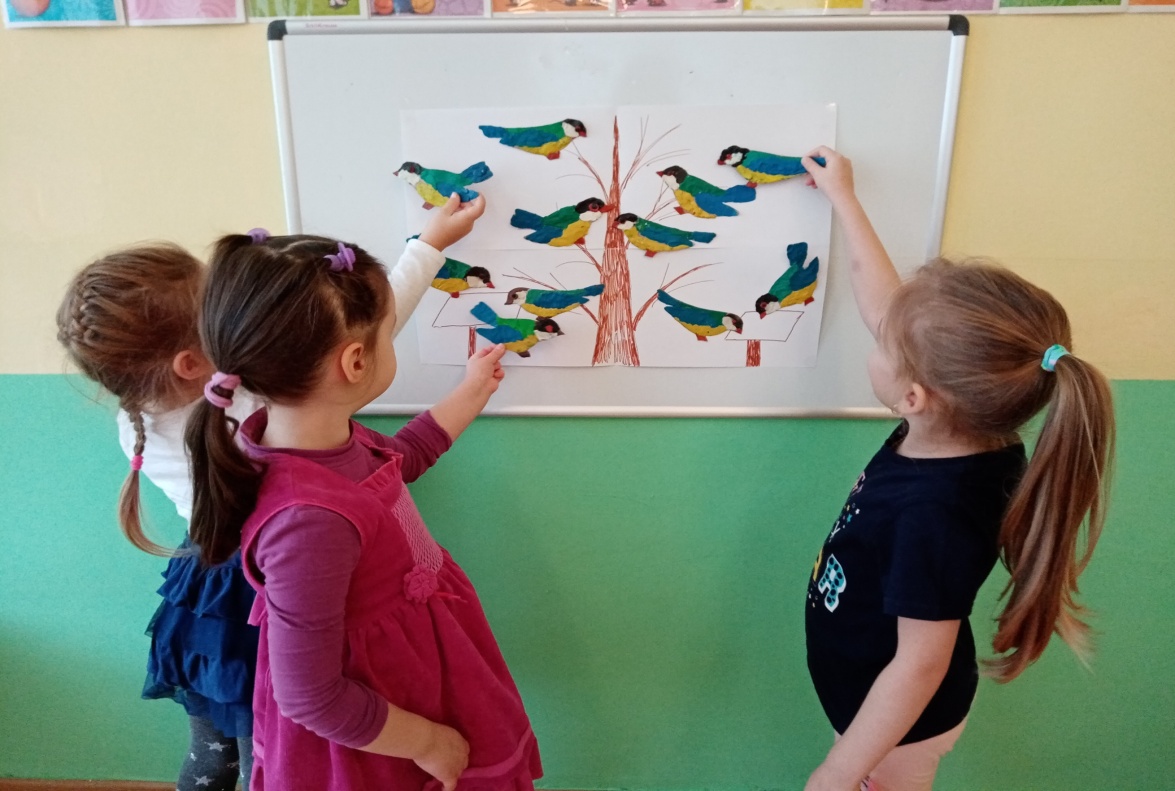 Пластилинография «Зимующие птицы»
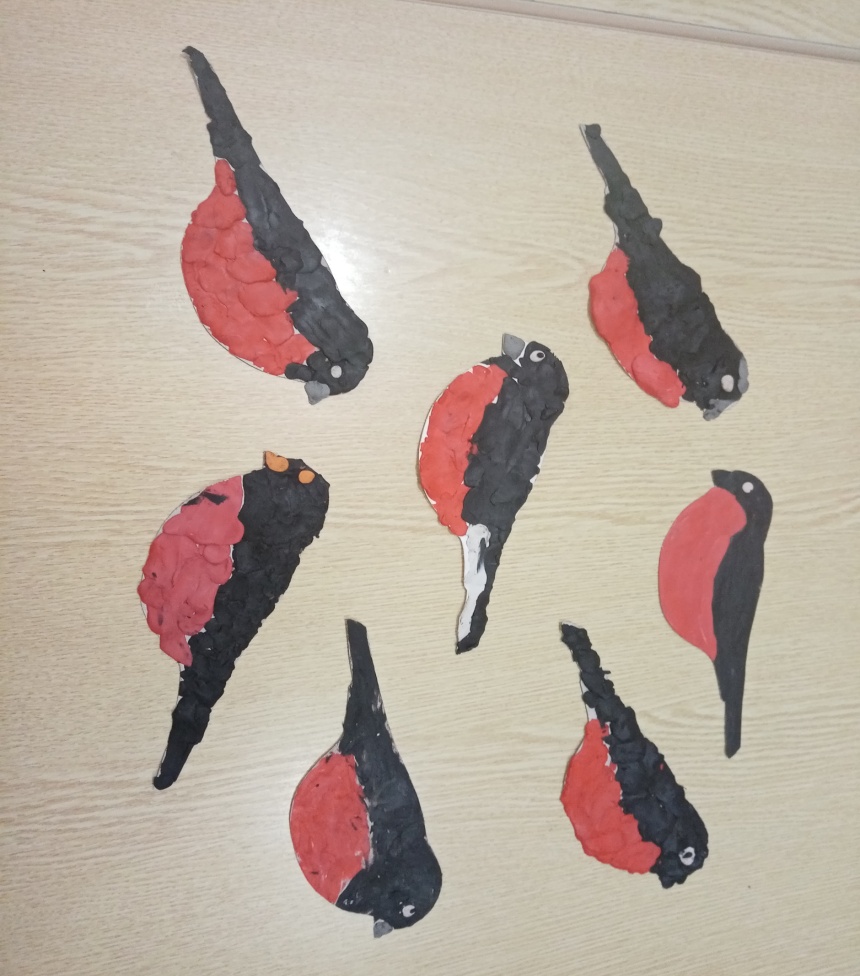 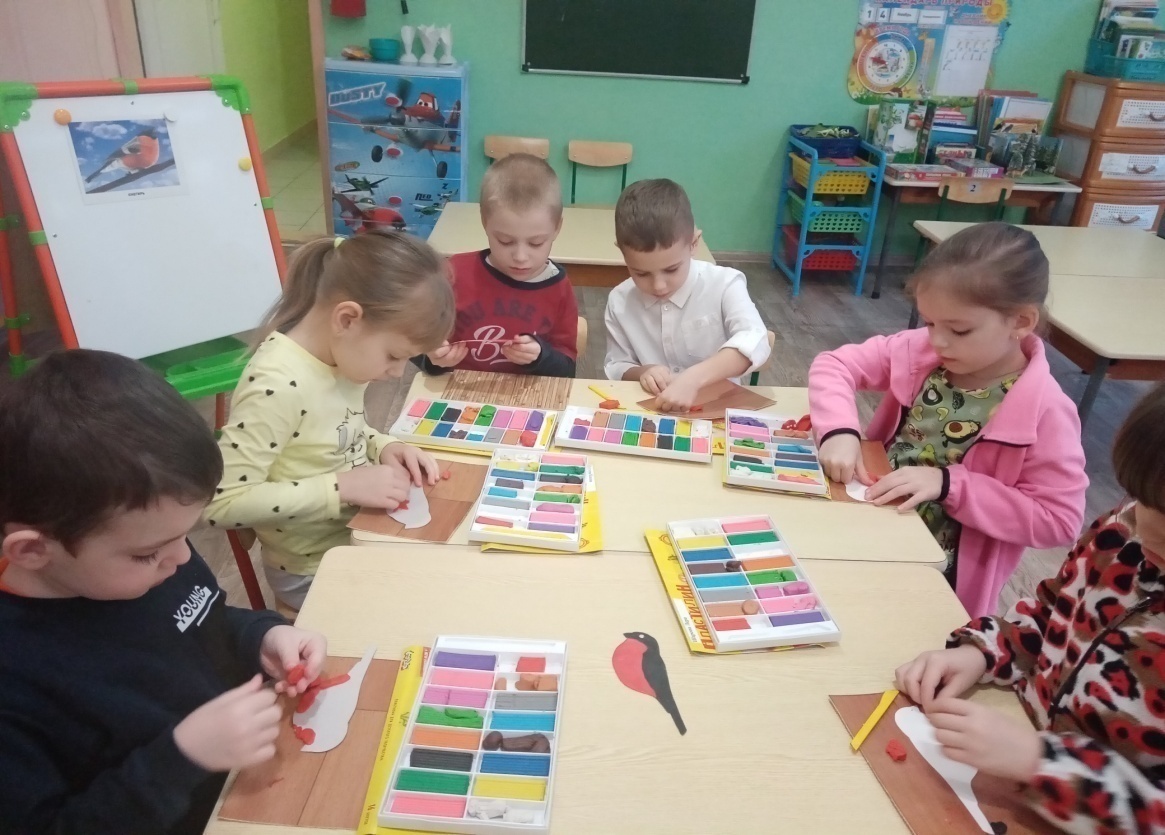 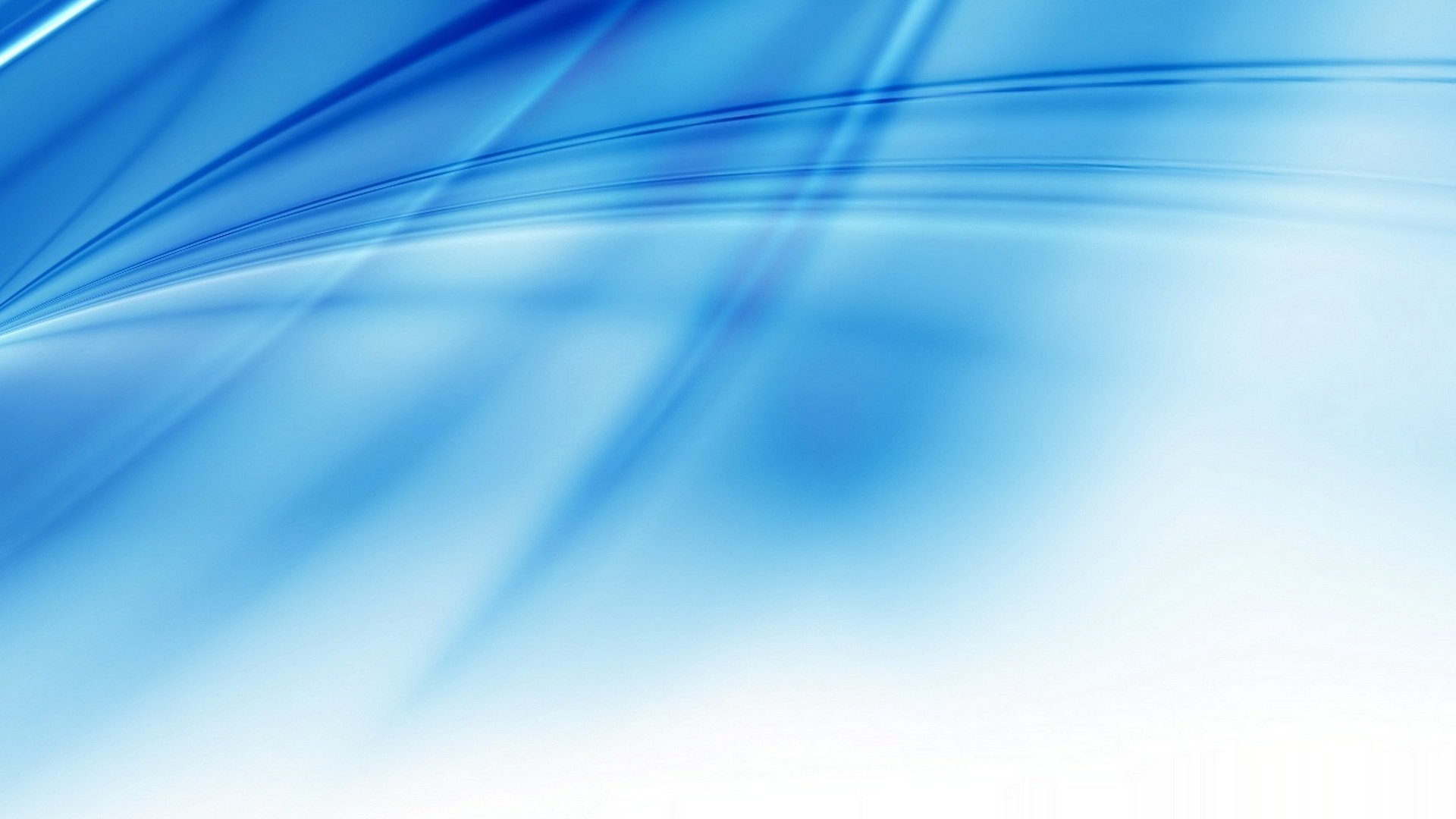 Экологическая акция   «Помоги зимующим птицам»
Для  привлечения внимания детей и родителей  к охране и заботе о птицах, подкормке их в зимний период, изготовления кормушек детьми совместно с родителями в рамках проекта была проведена акция «Помоги зимующим птицам».
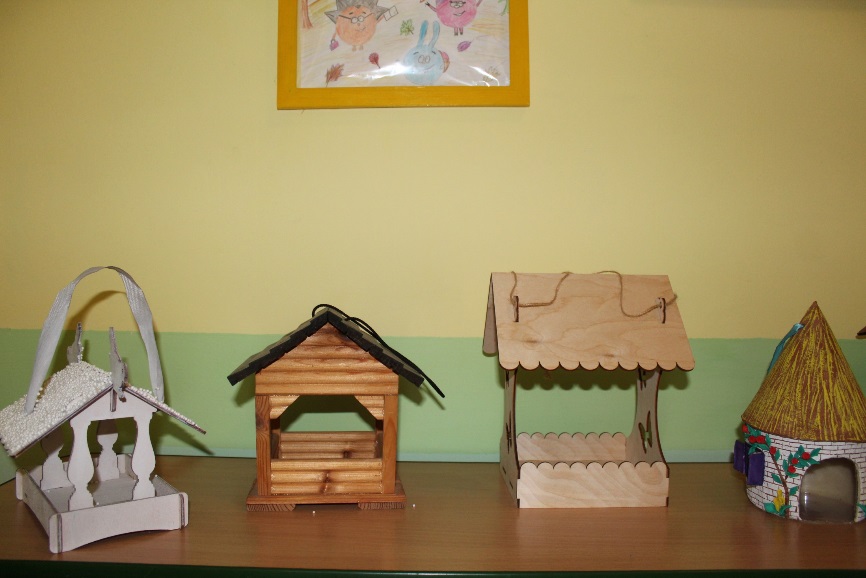 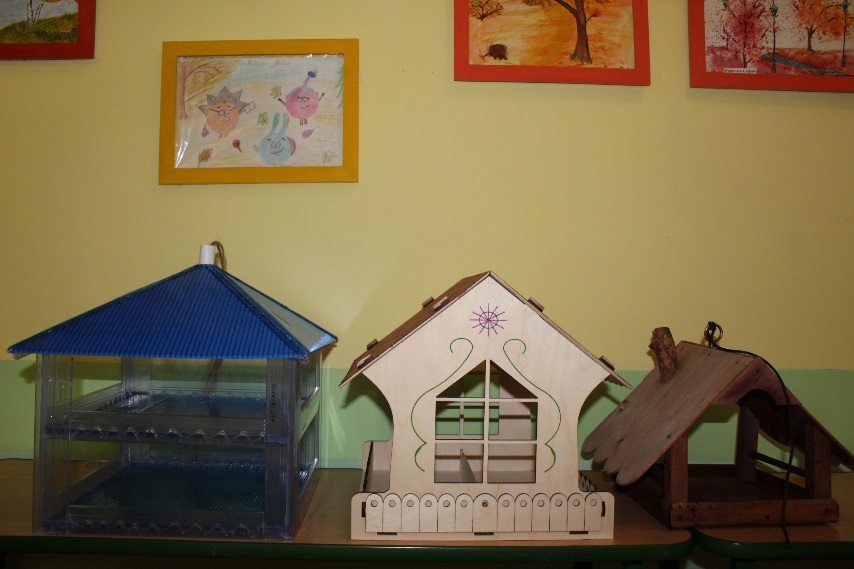 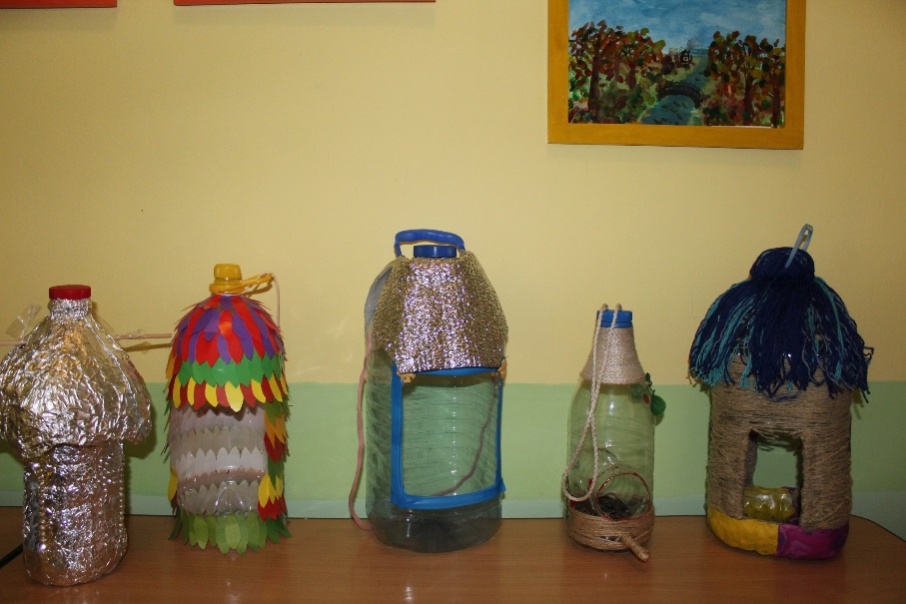 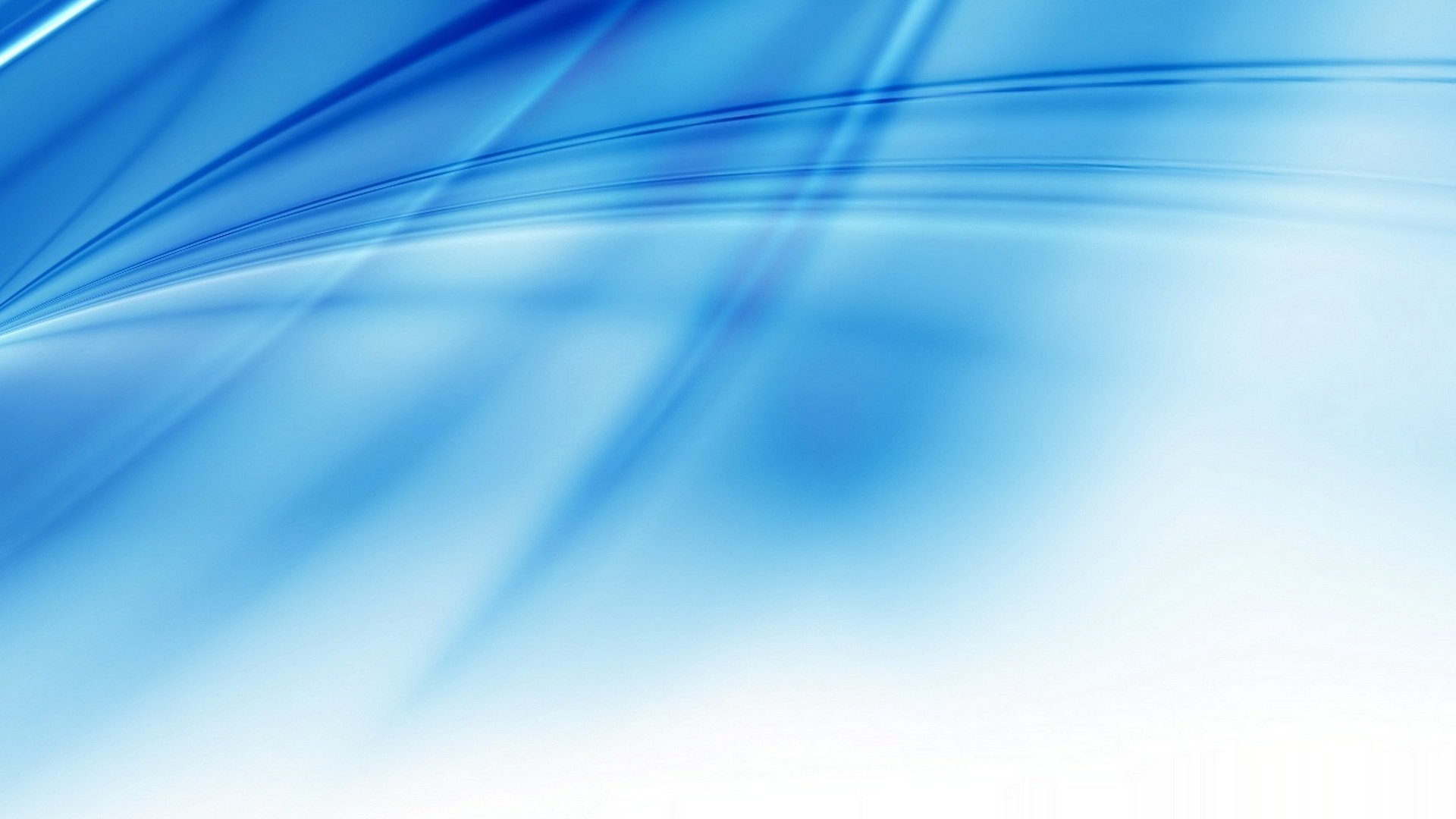 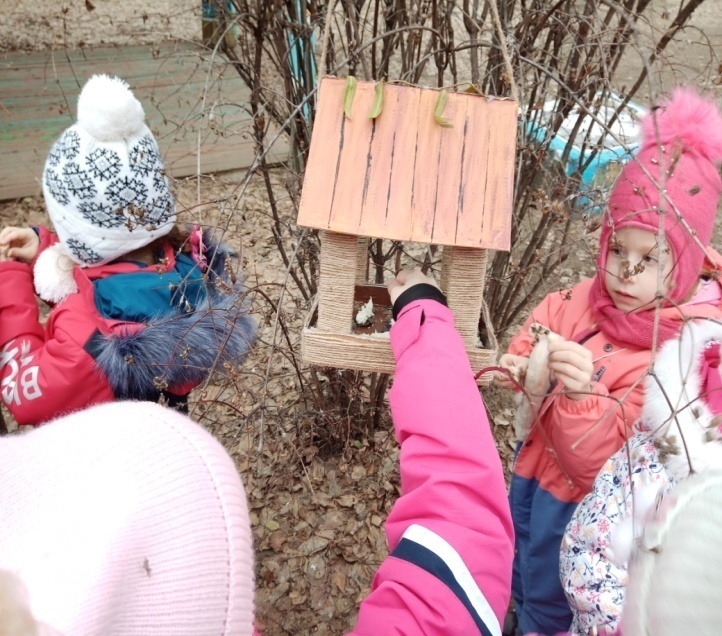 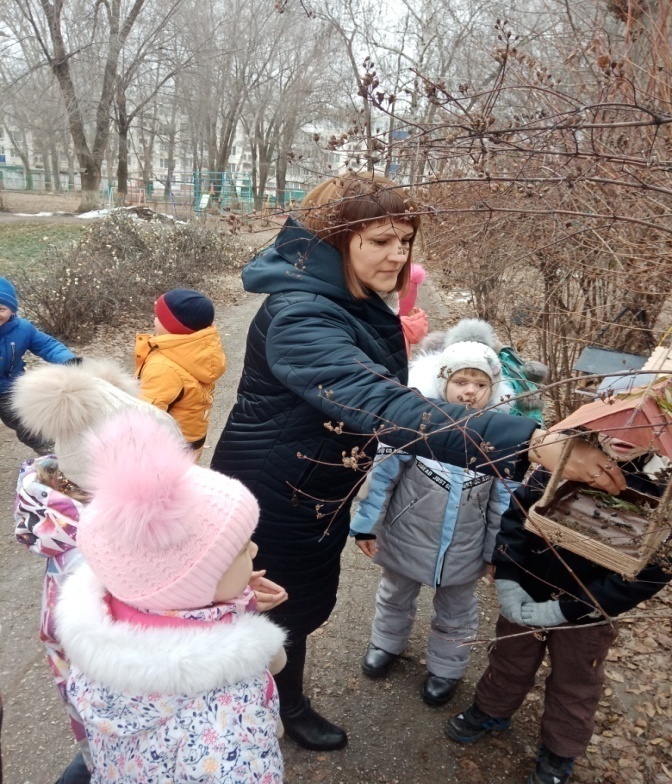 Родители и дети ответственно отнеслись  к серьезному и нужному делу – изготовлению кормушек.
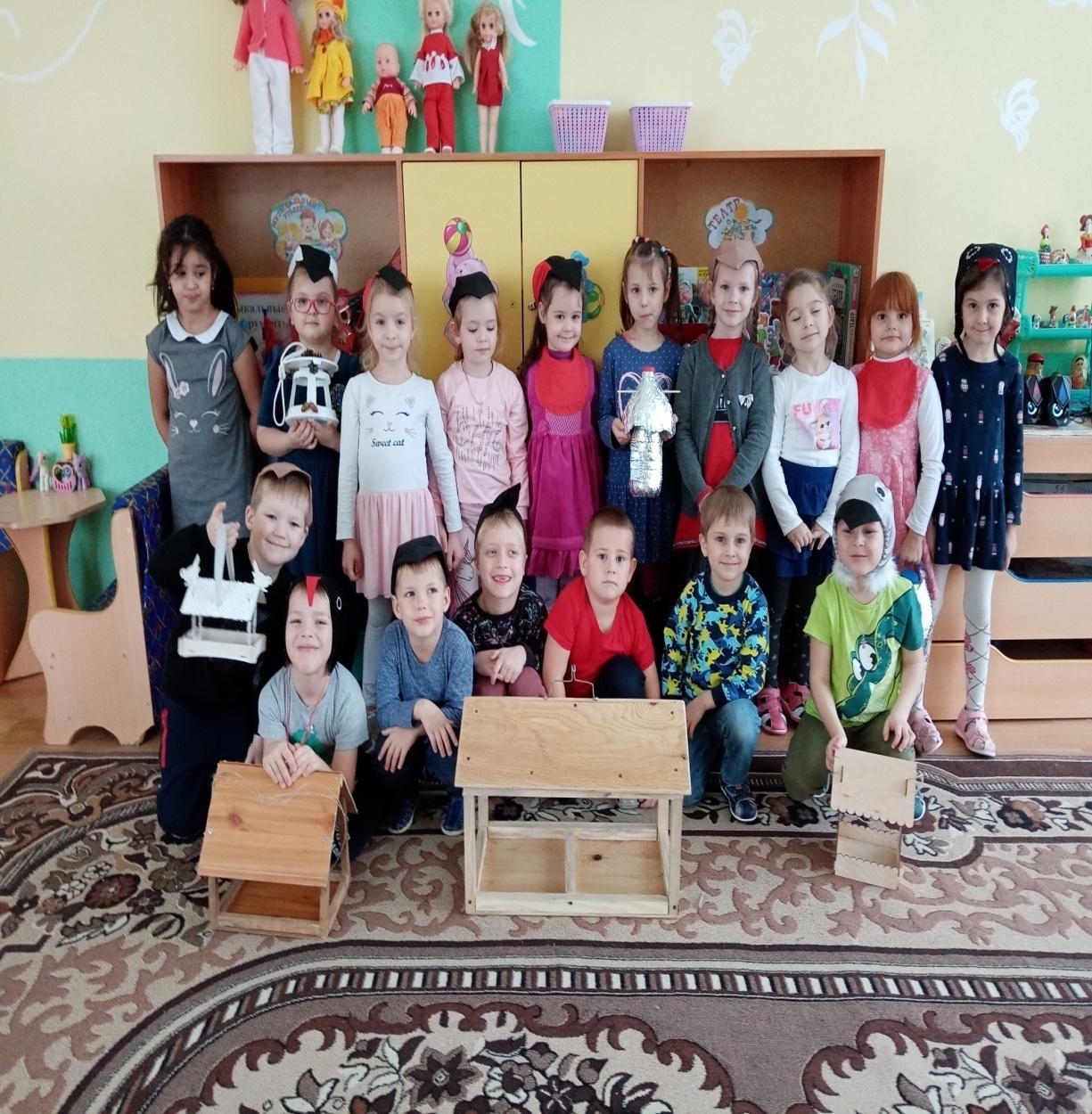 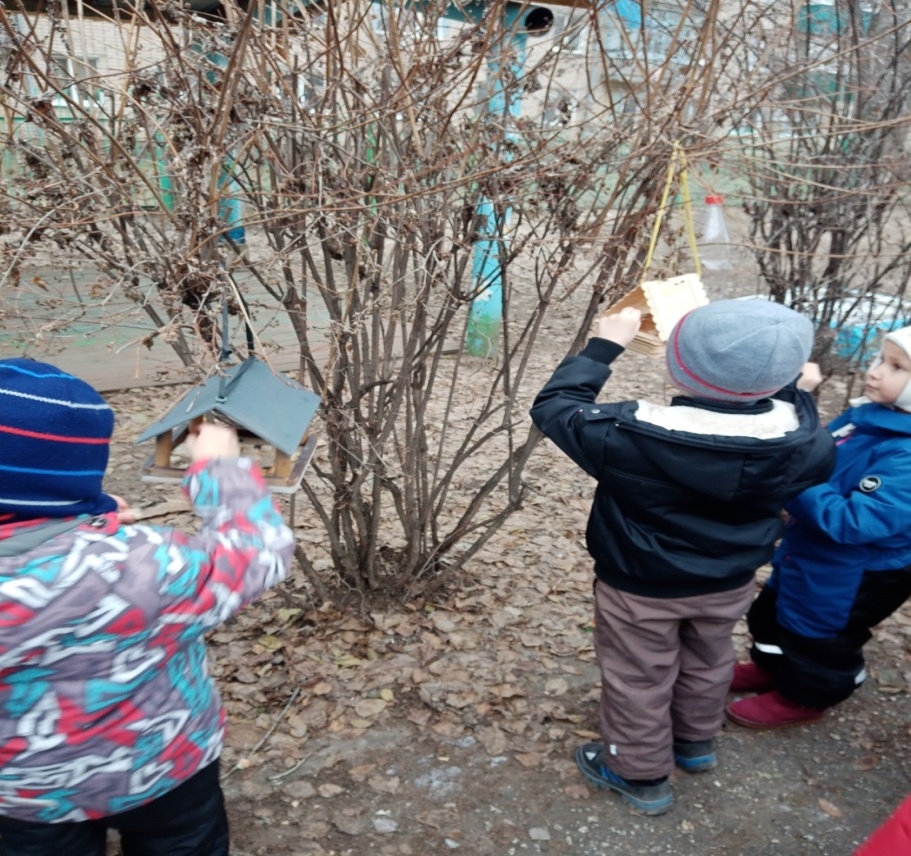 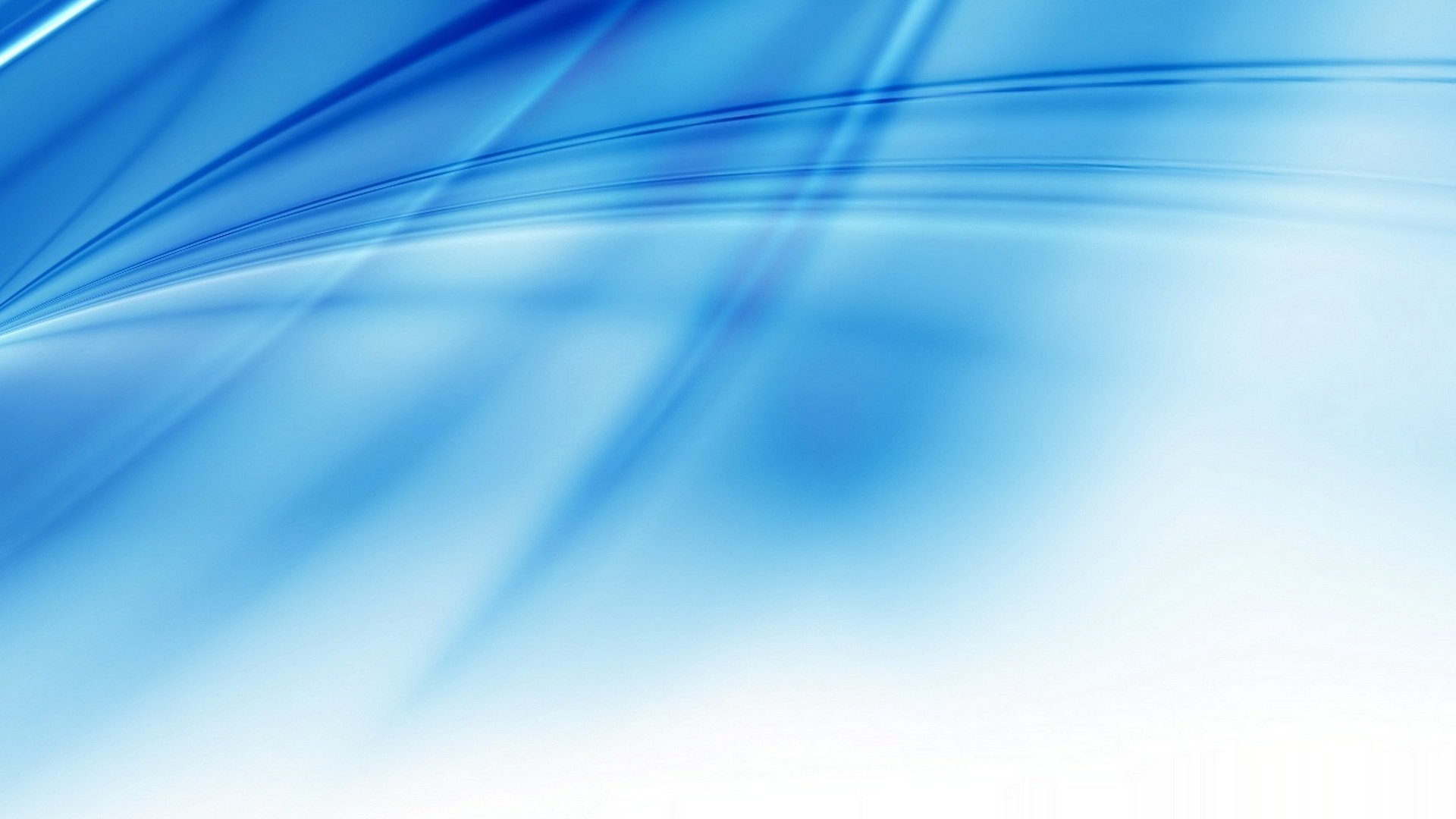 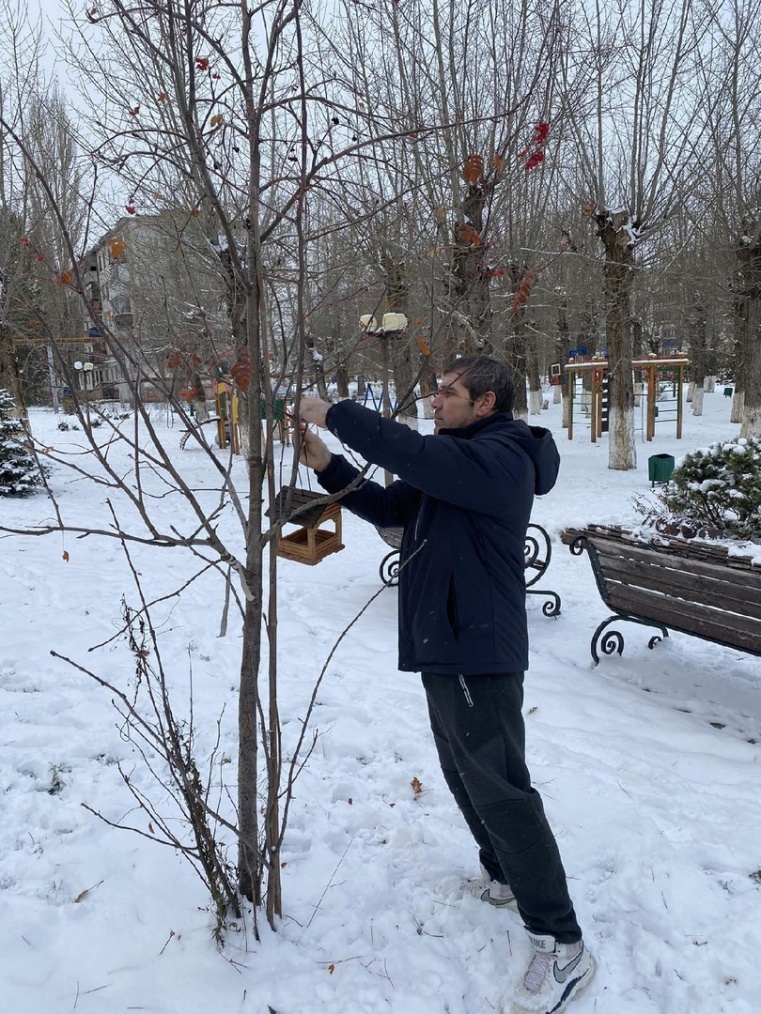 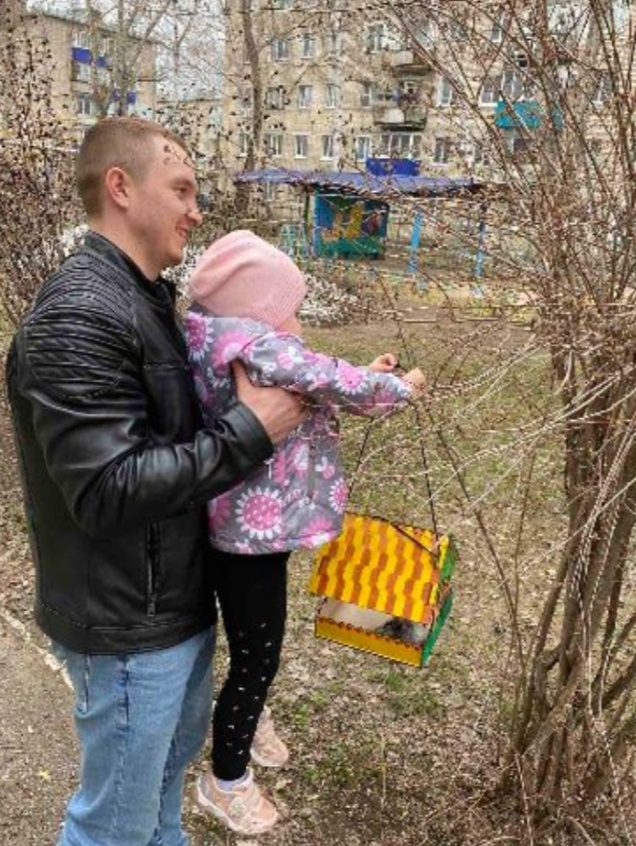 Кормушки развешивались не только  на территории детского сада, но и  в парках,  во дворах,  в общественных организациях.
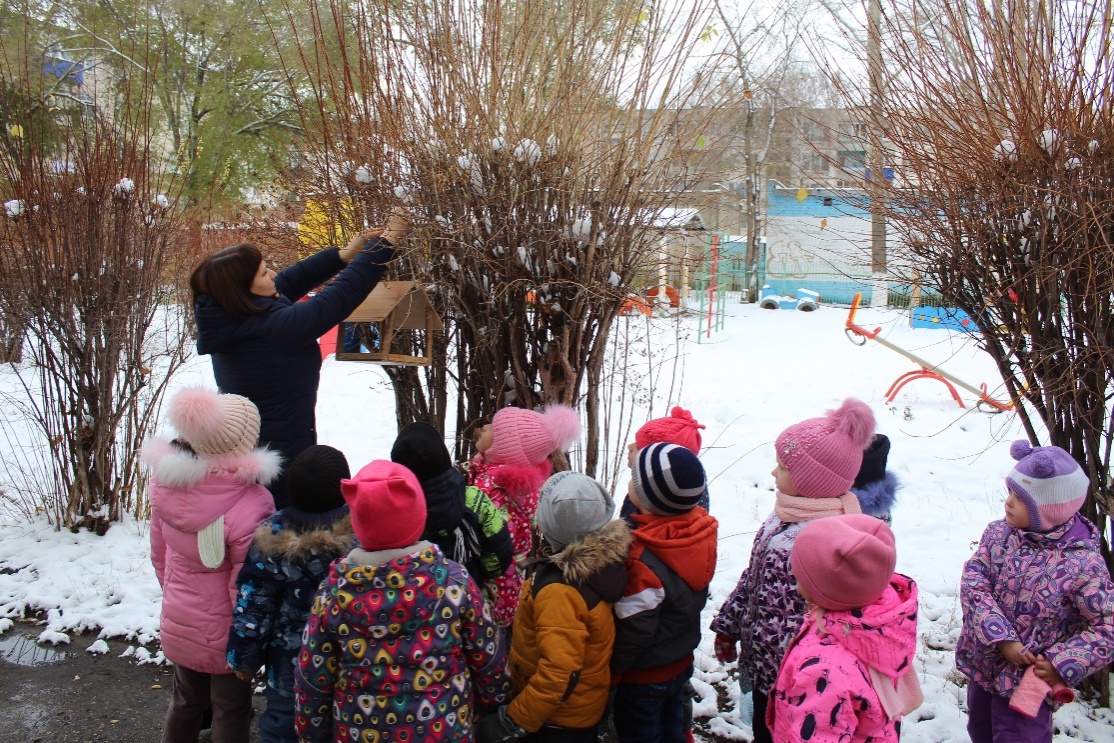 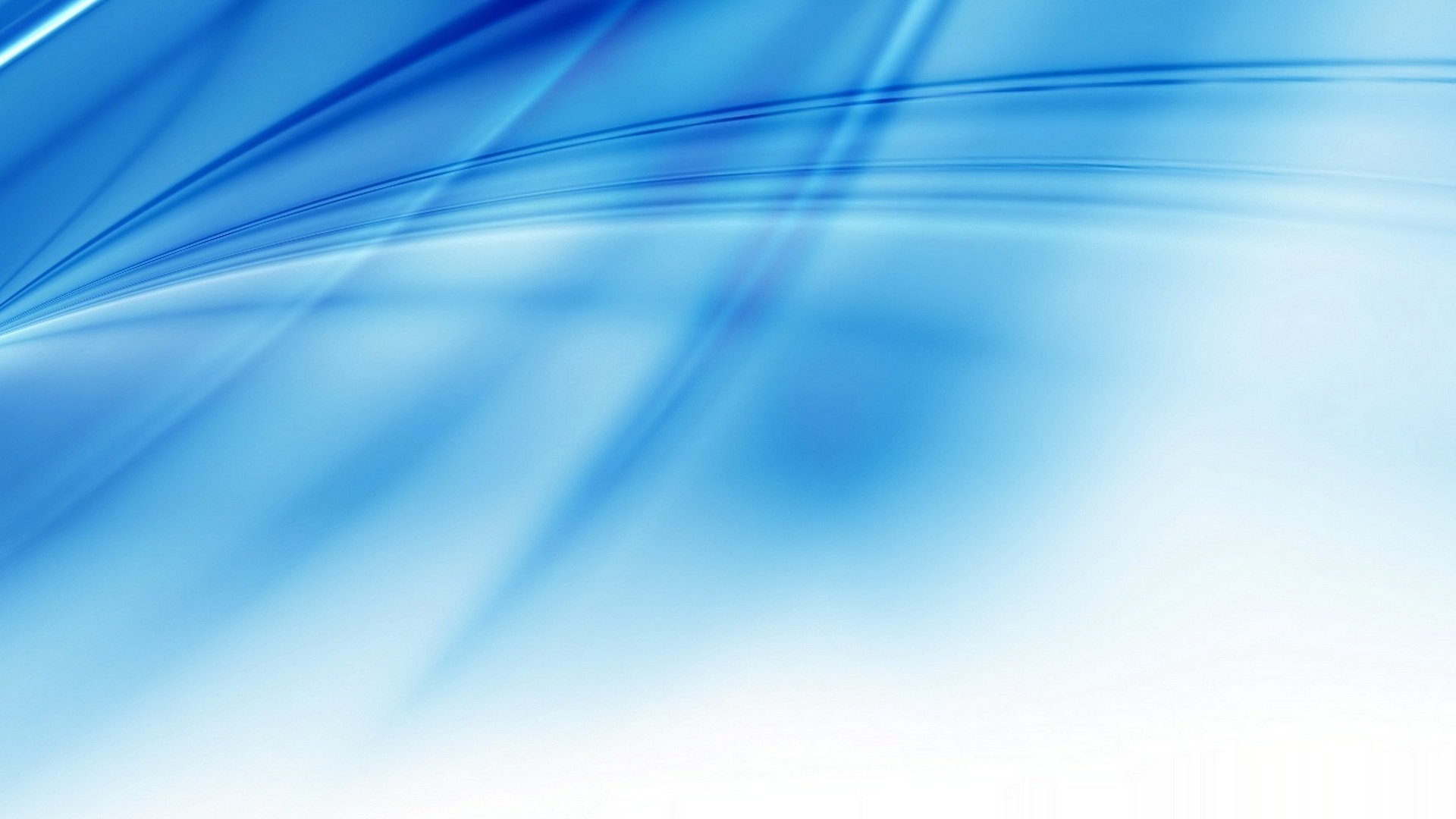 Акция «Помоги зимующим птицам» способствовала формированию экологического сознания и созданию условий для воспитания экологической культуры дошкольников, научила их быть неравнодушными к бедам наших пернатых друзей. 
В процессе реализации проекта «Птицы», дети узнали много интересного и нового  о зимующих птицах.
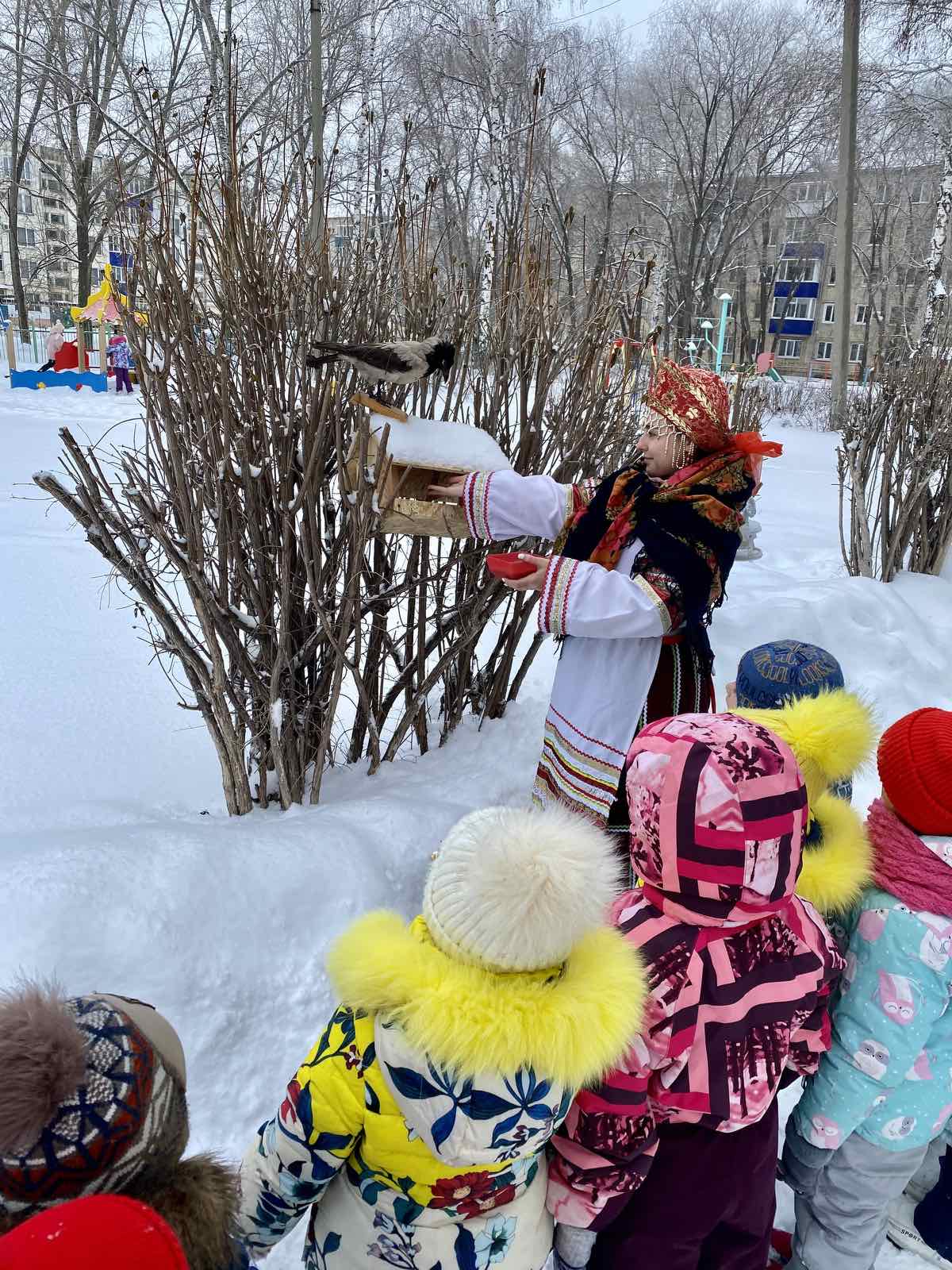 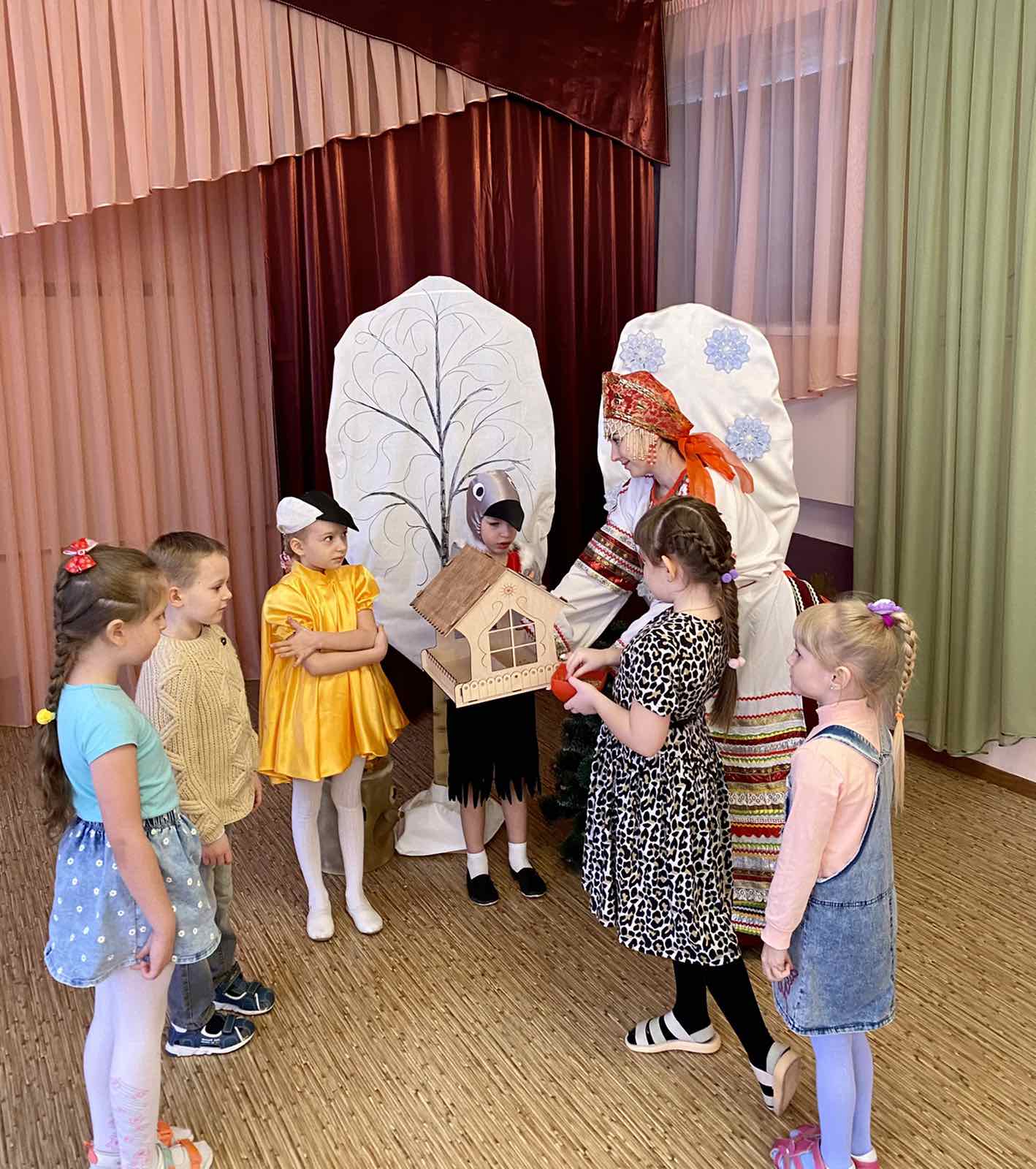 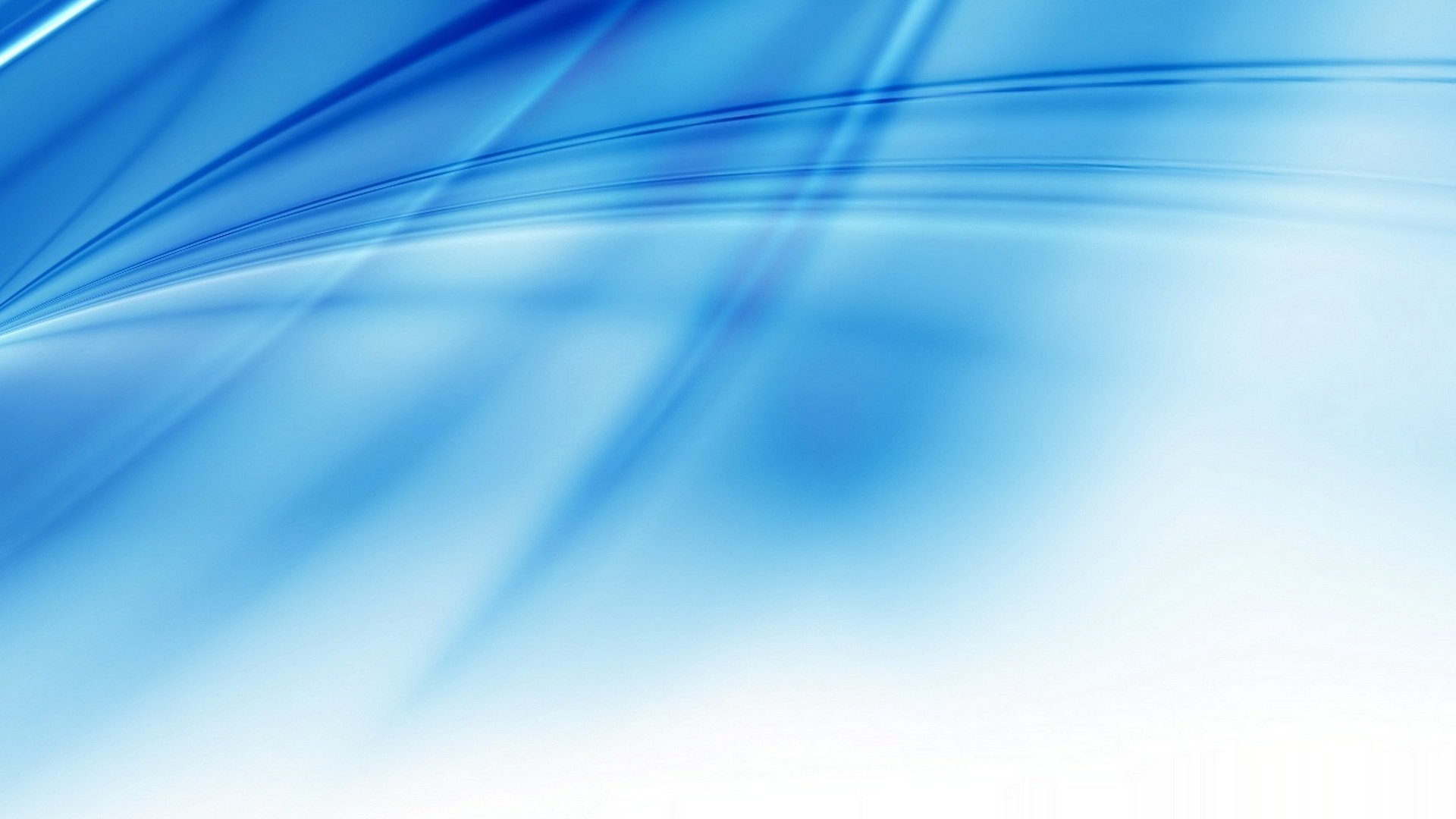 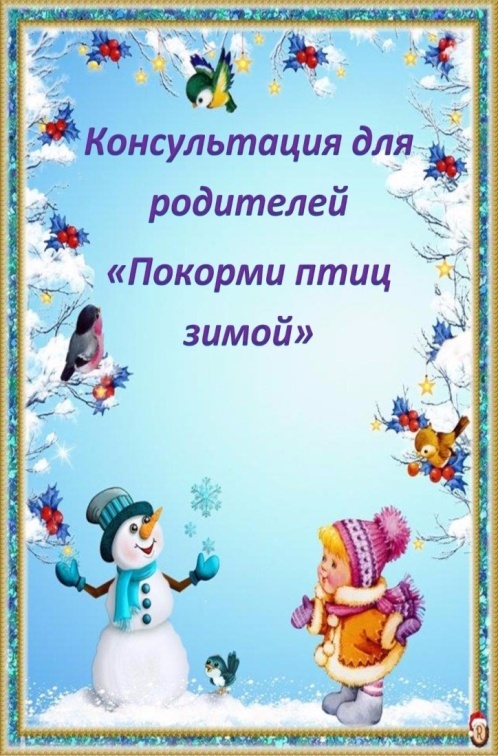 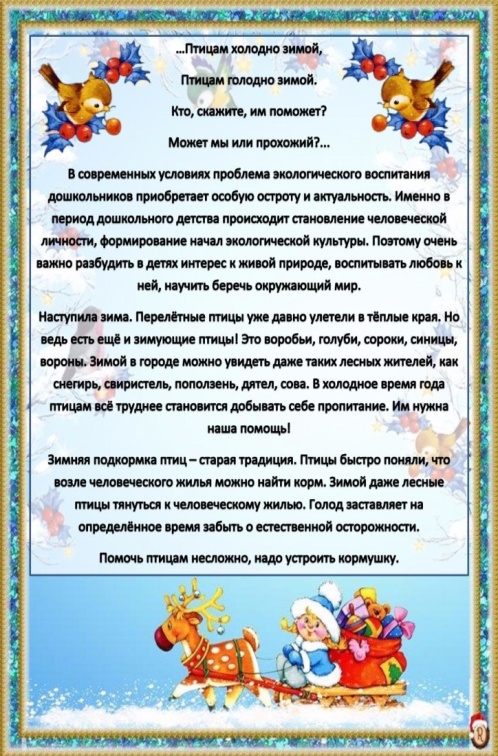 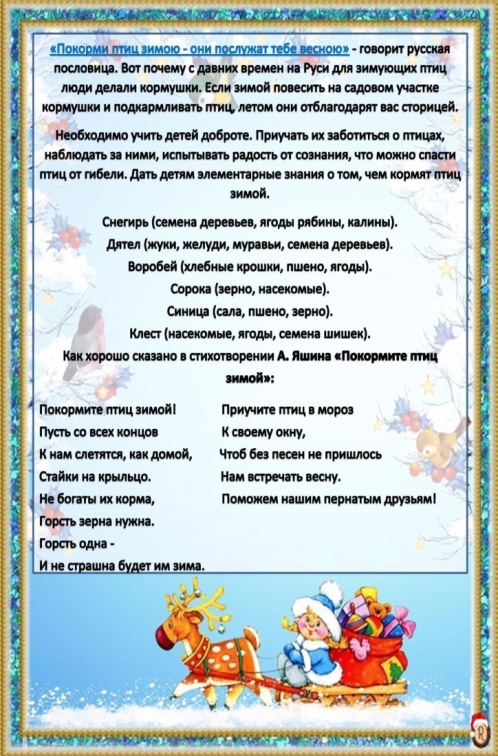 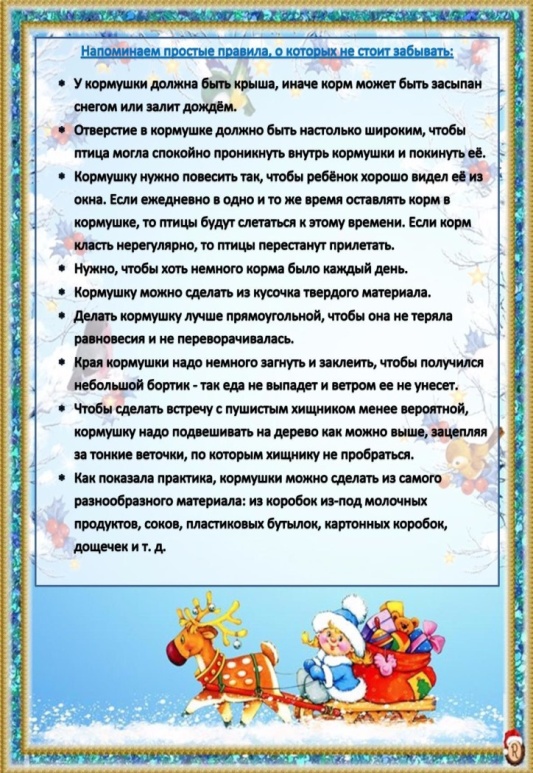 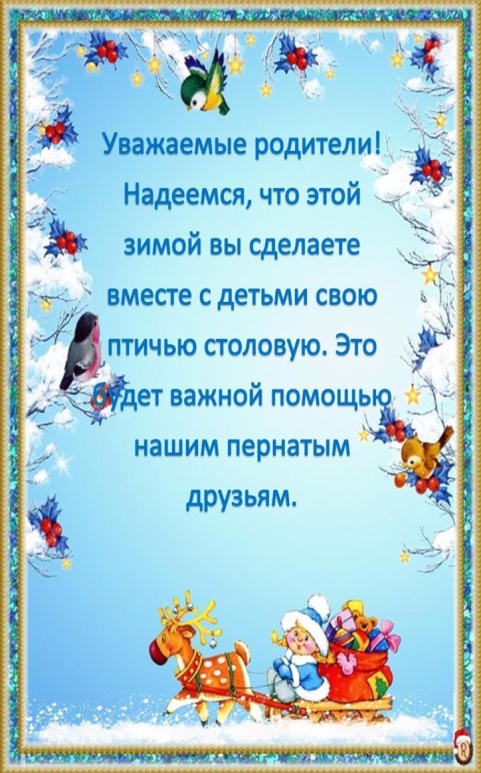 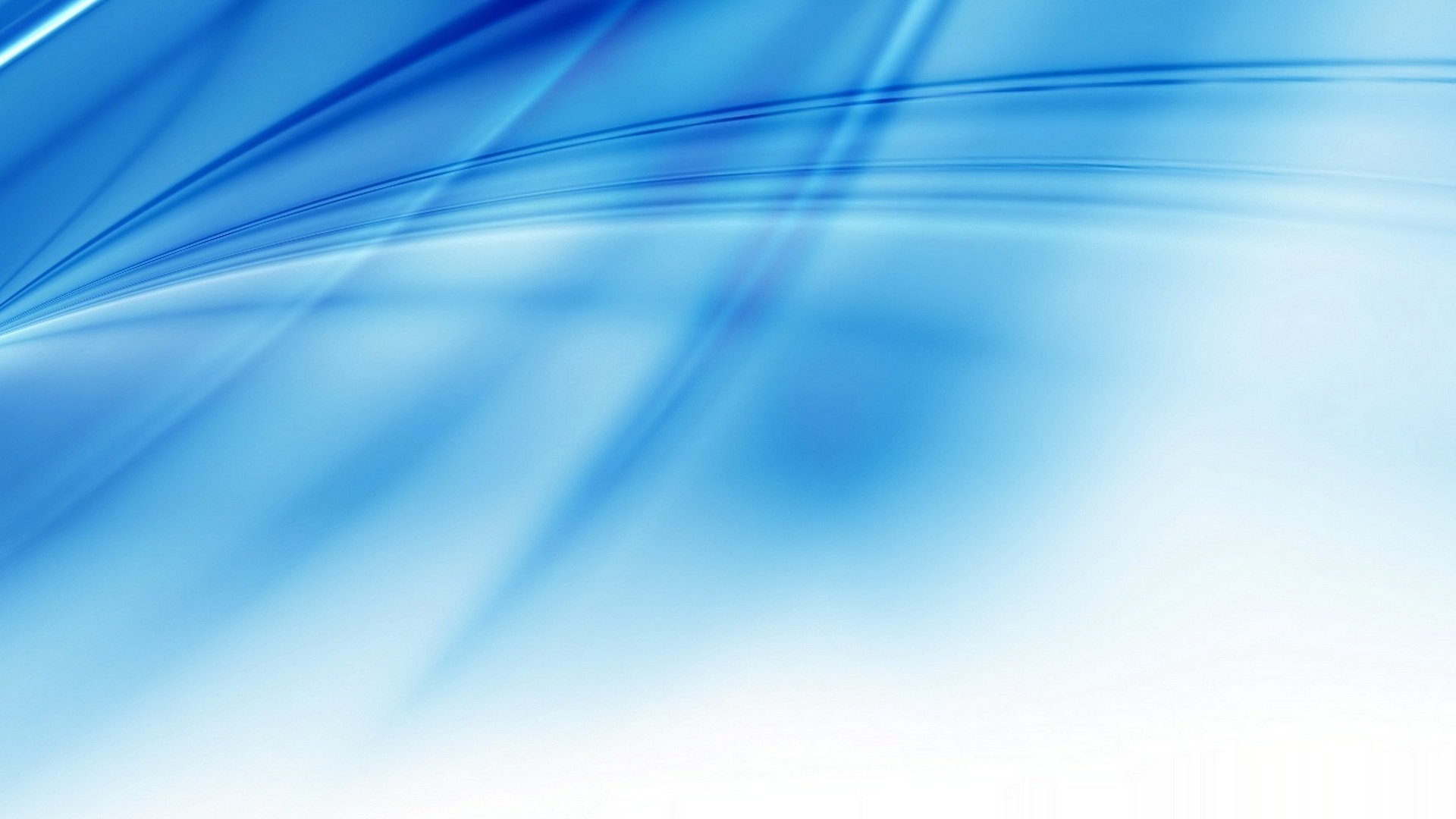 Результат реализации проекта:
У детей развито стремление к исследованию объектов природы, умение делать выводы, сравнивать, обобщать, устанавливать причинно-следственные связи.
Дети имеют представление о жизнедеятельности зимующих птиц. 
Развита связная речь.  
Сформировано понимание необходимости бережного и заботливого отношения к птицам.
Дети имеют представления о профессии орнитолог.
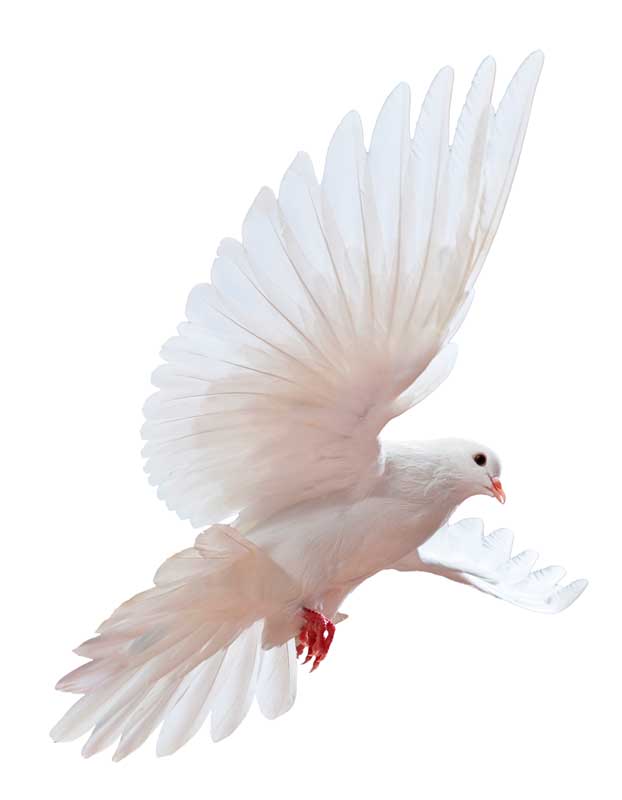 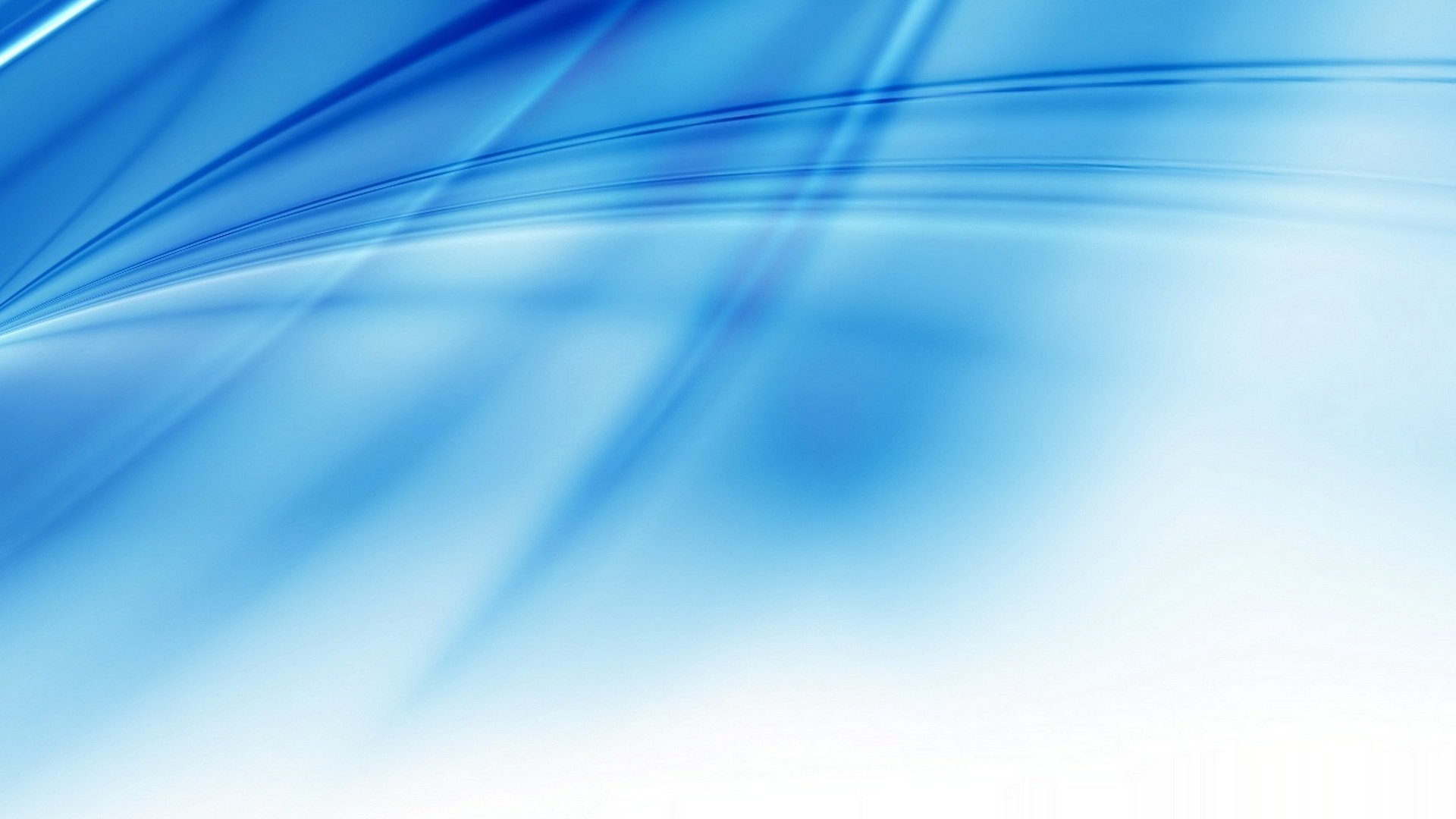 Спасибо за внимание!